Congregation Beth Israel162nd Annual MeetingWednesday, May 27 2020 18 Iyar 5780
Rabbi Michael Z. Cahana | Cantor Ida Rae Cahana | Rabbi Rachel L. Joseph Rabbi Emanuel Rose z”l, Emeritus | Cantor Judith B. Schiff, Emerita
162nd Annual Meeting Agenda
Opening Prayer.....................................................................................Rabbi Michael Z. Cahana
Welcome..........................................................................................................................Glen Levy
Approval of Minutes from the 161st Annual Meeting................................................Glen Levy
State of the Congregation Report.......................................................................Josh Kashinsky
Honoring Retiring Trustees……………............................................................................Glen Levy 
Kathleen Doctor, Stacy Friedman, Robin McCoy, and David Sarasohn
Nominating Committee Report....................................................................................Glen Levy
New Nominees for 2 Year Term 2020 – 2022
Sarah Pitman, Meryl Haber, Sandy Lewis, and Shoshanna Lansberg
Trustees Nominated for Re-election for a 2 Year Term 2020 – 2022
Bonnie Davis, Naomi Derner, David Goldwyn, and Bill June
Trustees Continuing Their 2 Year Terms
Jeff Capen, Eric Flamm, Janet Hoffman, Dan Hurwitz, Glen Levy, 
       Christie Moore, Sally Rosenfeld, Libby Schwartz, and Tony Urdes
Election of Trustees.......................................................................................................Glen Levy
Looking to the Future………………………………………………………........…Rabbi Michael Z. Cahana
Questions………………………………………………………………………………………………... Josh Kashinsky
Adjournment of 162nd Annual Meeting......................................................................Glen Levy
Opening Prayer
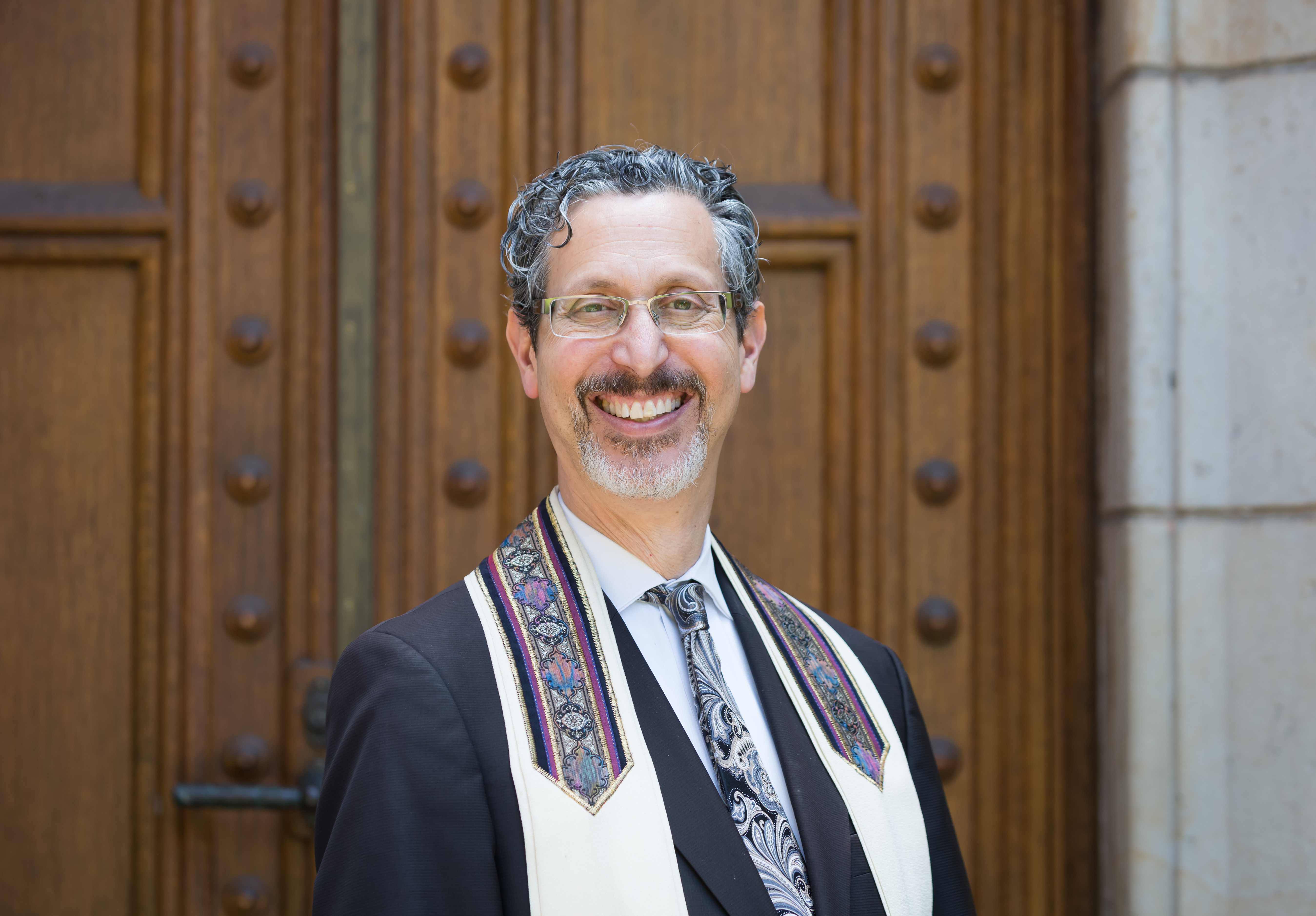 Rabbi Michael Z. Cahana, Senior Rabbi
Welcome
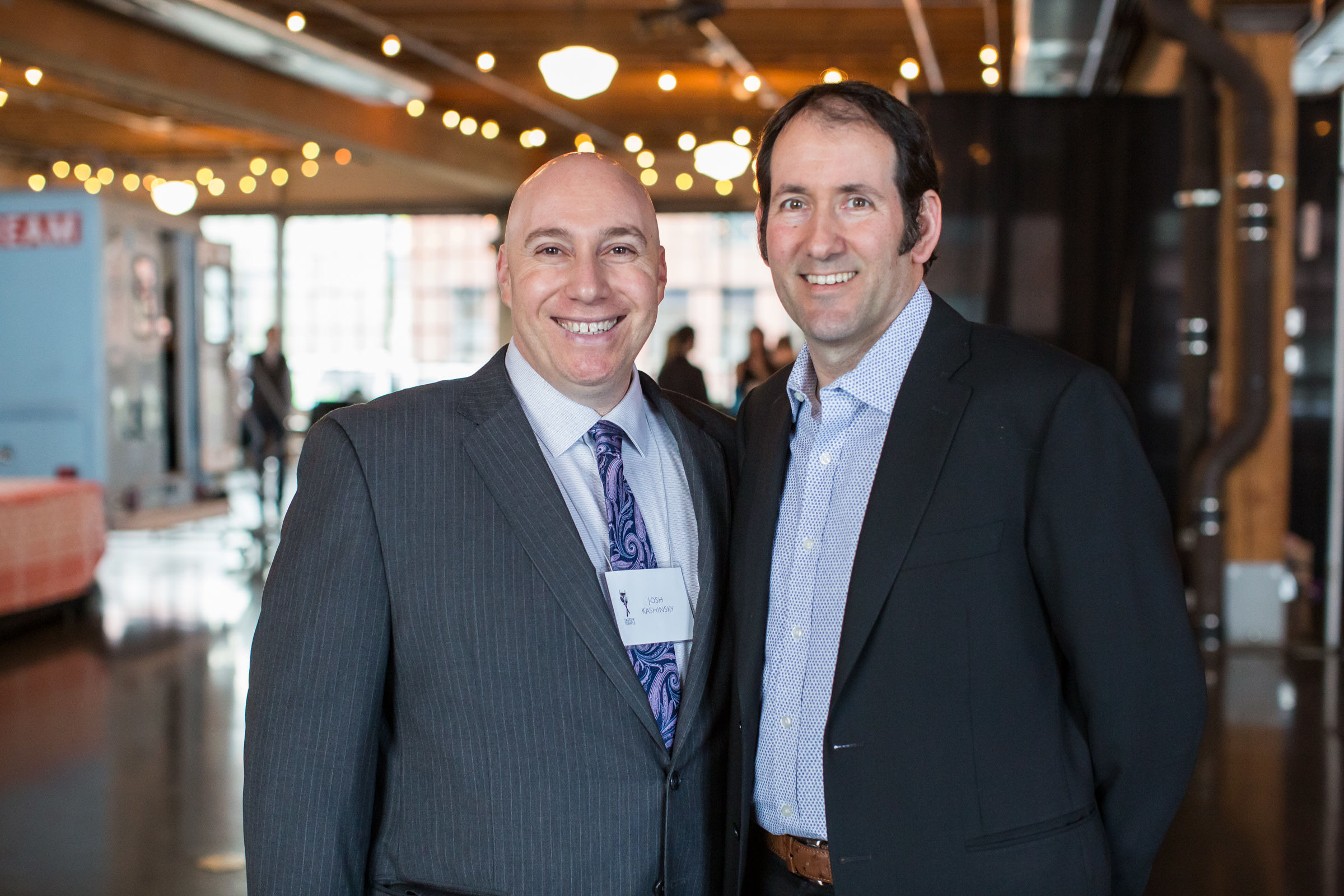 Josh Kashinsky, Executive Director (left) and Glen Levy, outgoing President (right)
Approval of 161st Annual Meeting Minutes
President Glen Levy called the annual meeting of Congregation Beth Israel to order at 5:10 pm.    Over 20 membership units were present, meeting the required quorum of 10 membership units.  
Rabbi Cahana provided a D’Var. In Gematria, 161 can be interpreted as to envelop or surround and biblically has a negative connotation as in “misfortunes envelop me” from Psalm 40. But the psalm continues, “O favor me, Lord, and save me.” We currently are living in a time when it is easy to feel engulfed or surrounded. But the Psalm reminds us that we can respond to hatred not by more hatred, but rather by calling out to Gd. Indeed this has occurred as leaders and congregations of all religions have responded to some of the acts of hate that have occurred. In approaching year 5780 may we all be wrapped and surrounded by our loving community and may our leaders help to create a community of safety and support.
Upon a motion made and seconded, the minutes from the 160th annual meeting of May 12, 2018 were approved unanimously as written.
Glen Levy summarized some of the highlights of the past year for the congregation and answered questions from the members.  
Eric Flamm, president of the Brotherhood, provided the members with a summary of the Brotherhood’s activities and future events.  
Glen Levy noted that the president of the Sisterhood was unable to attend but has provided a report of the year’s activities for the members.  
Glen Levy described the contributions of, and honored, the 3 trustees whose terms have expired - Joanne VanNess Menashe, Ted Nelson, and Mark Peterman.   
Glen Levy advised the members that the Nominating Committee has recommended the following slate of trustees for two year terms, 2019-2021:
	New to the Board: Eric Flamm, Dan Hurwitz, Christie Moore, and Libby Schwartz
	For re-election to the Board: Jeff Capen, Janet Hoffman, Glen Levy, Sally Rosenfeld, and Tony Urdes
Upon a motion made and seconded to approve the above slate for election to the Board of Trustees, the motion passed unanimously.
There being no further business, the meeting was adjourned at 5:30 pm.
Respectfully submitted, 
Mark Peterman
Secretary
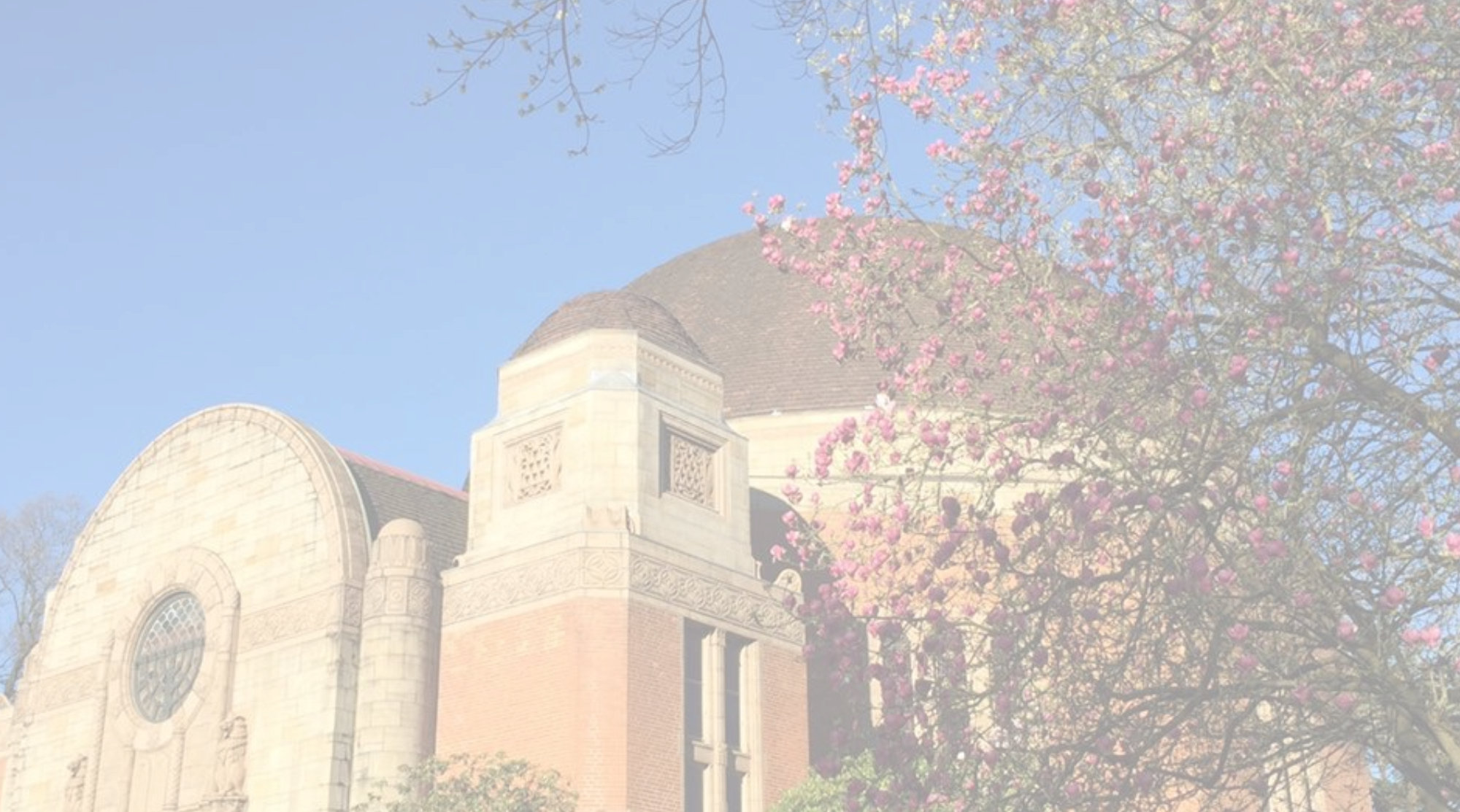 State of the Congregation
In Slides to Follow
Financial Highlights
Fiscal Year End 6/30/19 resulted in an increase of net assets of $302,965.  $56,359 of this was an operational budget surplus.
At March 1, 2020, we were projecting meeting or slightly exceeding our FY20 operational budget.  As of today, we still anticipate coming close to breaking even for FY20 operations.
On April 16, 2020 we received a PPP loan for $251,200.  We expect the majority of this loan to convert to a grant at 6/30/20 and result in a surplus for FY20.
 We are anticipating next year’s budget will have significant reductions in membership, tuition, and fundraising revenue.
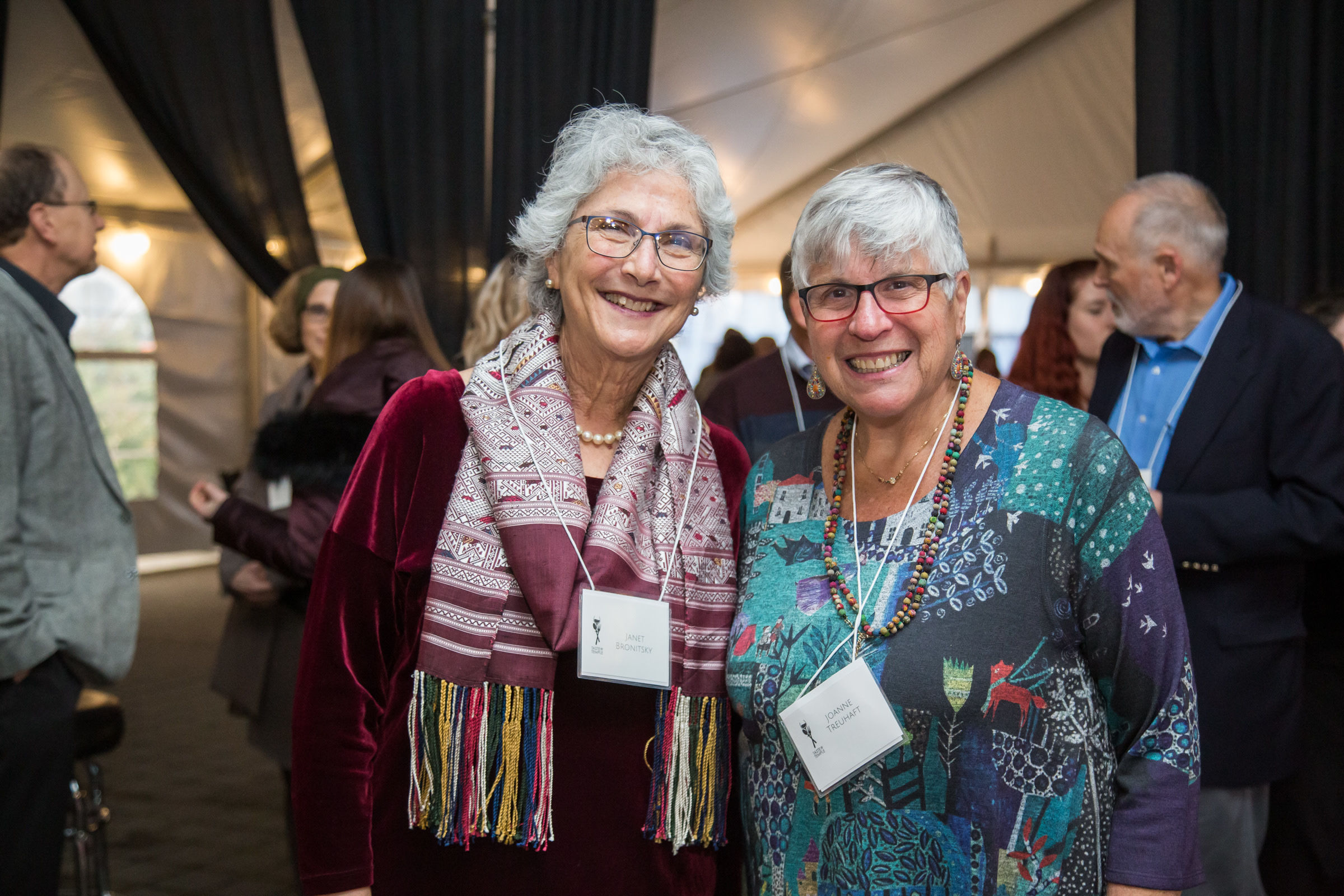 Membership
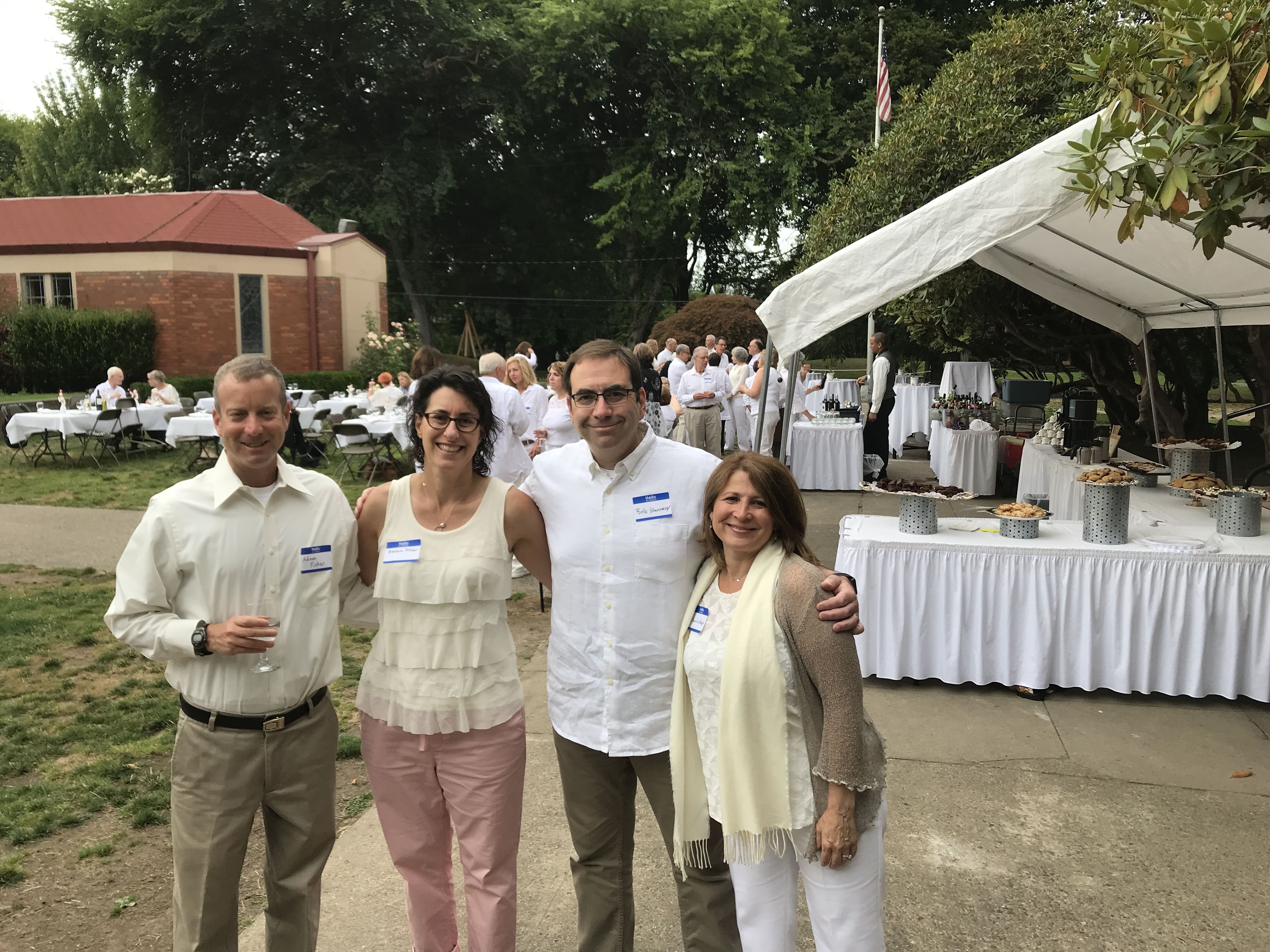 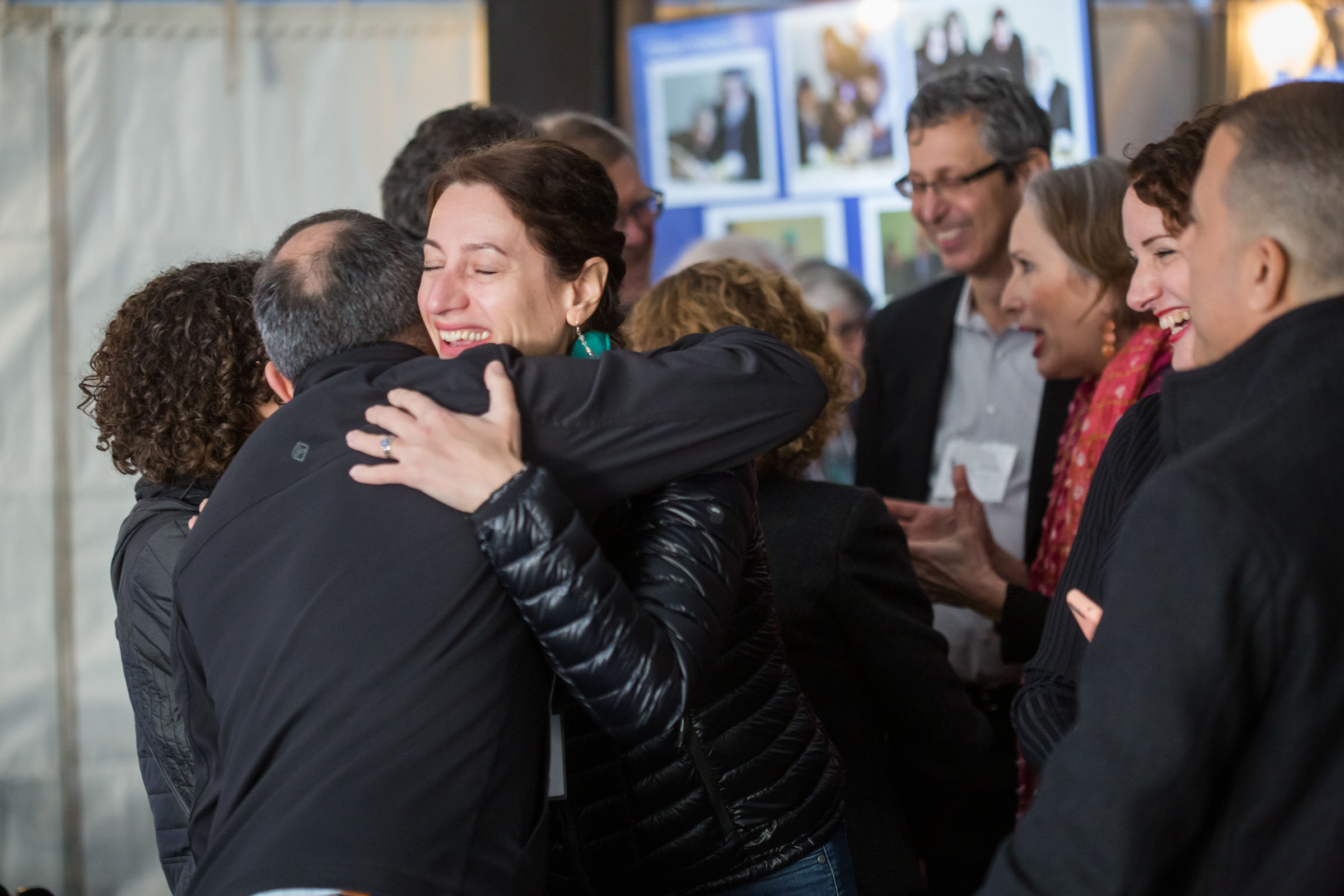 Congregation Beth Israel is a participant  in the Life and Legacy Program, which is a partnership of the Oregon Jewish Community Foundation and the Harold Grinspoon Foundation.
CBI Legacy Circle
Congregation Beth Israel is proud to recognize every person/family who decides to create a Jewish legacy. A legacy gift includes any donation that lives on in perpetuity ensuring that CBI will be here to serve the generations to come. Different reasons have motivated each of our Legacy Circle donors to choose CBI as a beneficiary of their life’s work. We are fortunate that many of our members embraced the benefit that becoming a legacy donor brought to their lives and their memory. We continue to be honored by those who are now committing gifts through endowments, trusts, wills, and estate plans. We hope you will consider joining this esteemed and appreciated group and let us know of your intention so that we may include you in this growing list. Executive Director Josh Kashinsky welcomes the opportunity to discuss creating a Jewish legacy with you: (503) 222-1069 or josh@bethisrael-pdx.org.
Joy Alkalay*AnonymousWilliam and Sydney BaerCarole BarkleyMonte and Frances Bettman*Philip and Fay Blank*Henry* and Gerel BlauerGeorge and Harriet* BodnerLynn BonnerHoward and Raquel ByerRabbi Michael andCantor Ida Rae CahanaLance and Deborah CaldwellBernard Carr*Mandi and Stuart ChestlerDaniel J. and Elizabeth O. Cohn*Edward* and Margery CohnMarcia ColtonRoger and Midge ConeJames and Ilene DavidsonSylvia DavidsonBarry and Bonnie DavisBerta M. Delman*Susan DiamondNettie Director*Simon and Helen Director*Ned DuhnkrackBarbara DurkheimerStuart and Leah Durkheimer*Lester Eisendorf*Judith Ann Epstein*Marie Louise Feldenheimer*Jen and Howard FeldmanMartin Fishel*Eric and Robin FlammLynn and Charlie GelberThomas Georges III* and Linda GeorgesThomas and May Georges*William and Shirley Gittelsohn*Richard and Beth GlassmanMaurice* and Ilene GoldbergArthur and Martha Goldsmith*David and Tiffany GoldwynDouglas and Lila Goodman*Michelle and Steve GradowRachel HalupowskiCraig Hartzman and James JohnMargaret HassonCelia Heims*Irwin and Renee Holzman and familyBenjamin* and Janice IsenbergRabbi Rachel L. JosephJames and Rhonda KennedySteve and Marilyn KermanMorris Klein*Charles and Lois KoteenHenry Kunowski and Kerstin SchulzTheodore D. Lachman*Robert and Sally LandauerGerald and Evelyn LeshgoldGlen and Lisa LevyJoan Lindholm*David and Beverly Lipman*Lee LowensonRita Lubliner*Arnold Maizels*Richard and Harriet MaizelsHoward B and Robin L MarcusLynn L. MarksBarry and Susan MenasheJoanne Van Ness Menashe and Joe MenasheRuben and Elizabeth MenasheRobert and Robin MesherAlan and Lana MillerEdith O. Miller*
Congregation Beth Israel is a participant  in the Life and Legacy Program, which is a partnership of the Oregon Jewish Community Foundation and the Harold Grinspoon Foundation.
CBI Legacy Circle
Congregation Beth Israel is proud to recognize every person/family who decides to create a Jewish legacy. A legacy gift includes any donation that lives on in perpetuity ensuring that CBI will be here to serve the generations to come. Different reasons have motivated each of our Legacy Circle donors to choose CBI as a beneficiary of their life’s work. We are fortunate that many of our members embraced the benefit that becoming a legacy donor brought to their lives and their memory. We continue to be honored by those who are now committing gifts through endowments, trusts, wills, and estate plans. We hope you will consider joining this esteemed and appreciated group and let us know of your intention so that we may include you in this growing list. Executive Director Josh Kashinsky welcomes the opportunity to discuss creating a Jewish legacy with you: (503) 222-1069 or josh@bethisrael-pdx.org.
Lloyd and Beverly Miller*Ted Nelson and Curt ShaffstallRobert Neuberger*Jeanne NewmarkJohn and Hulda Neustadter*Kenneth and Debra NovackJackie and Burton* NudelmanVictor Nudelman*Henry* and Nancy OseranRaymond and Dorothy Packouz*Mark and Judy PetermanRandie and Mark PetersonRobert and Rita PhilipHarold and Jane PollinGerald and Lois Poplack*Anita Reinhorn*Philip and Dorothy ReiterLaurie and Bert RogowayGayle RomainMillard and Carolyn Rosenblatt*Alan and Eve RosenfeldLloyd B. Rosenfeld*Sally Rosenfeld and Andrew FrankTiffany and Eric RosenfeldJohn and Marti RosenthalLawrence Rosenthal*Franklin RosumnyRichard and Deanne RubinsteinArnold* and Rose RustinHal Ruthizer*Bunny and Jerry SadisKen and Loree SakaiBenjamin Sandler and Laura JamersonJeaneatta “Rusty” Sautter*Norman* and Elaine SavinarRalph and Bernice Schlesinger*Gilbert* and Thelma SchnitzerHarold* and Arlene SchnitzerHarold and Arlene Schnitzer: CARE FoundationLeonard* and Lois SchnitzerManuel and Edith Schnitzer*Sandra SchnitzerHerbert and Shirley SemlerRuth* and Larry SemlerJoel Seres and Sandra Lamer SeresChristopher SetzerDouglas and Dorothy* ShermanEstelle Director Sholkoff*Michael Simon and Suzanne BonamiciMilton and Marilyn Singer*Jill Newman SlanskyMortimer and Alice Mary Solomon*Richard Solomon and Alyce FlitcraftLadislao and Martha SolteszRuth Spear*Bruce Spiegel*Donald Spiegel and Deborah Davis-SpiegelArthur SteinhornFrances Stern*Marvin* and Gloria SwireRon* and Marcy TonkinBianca and Tony UrdesRobert P. Weil*Joella Werlin and Robert *AutreyIsam and Rose White*Jeff and Lynn WolfstoneJennifer and Kenneth ZeidmanJerome and Zelda Zeidman*Alan* and Janet Zell
*Of blessed memory
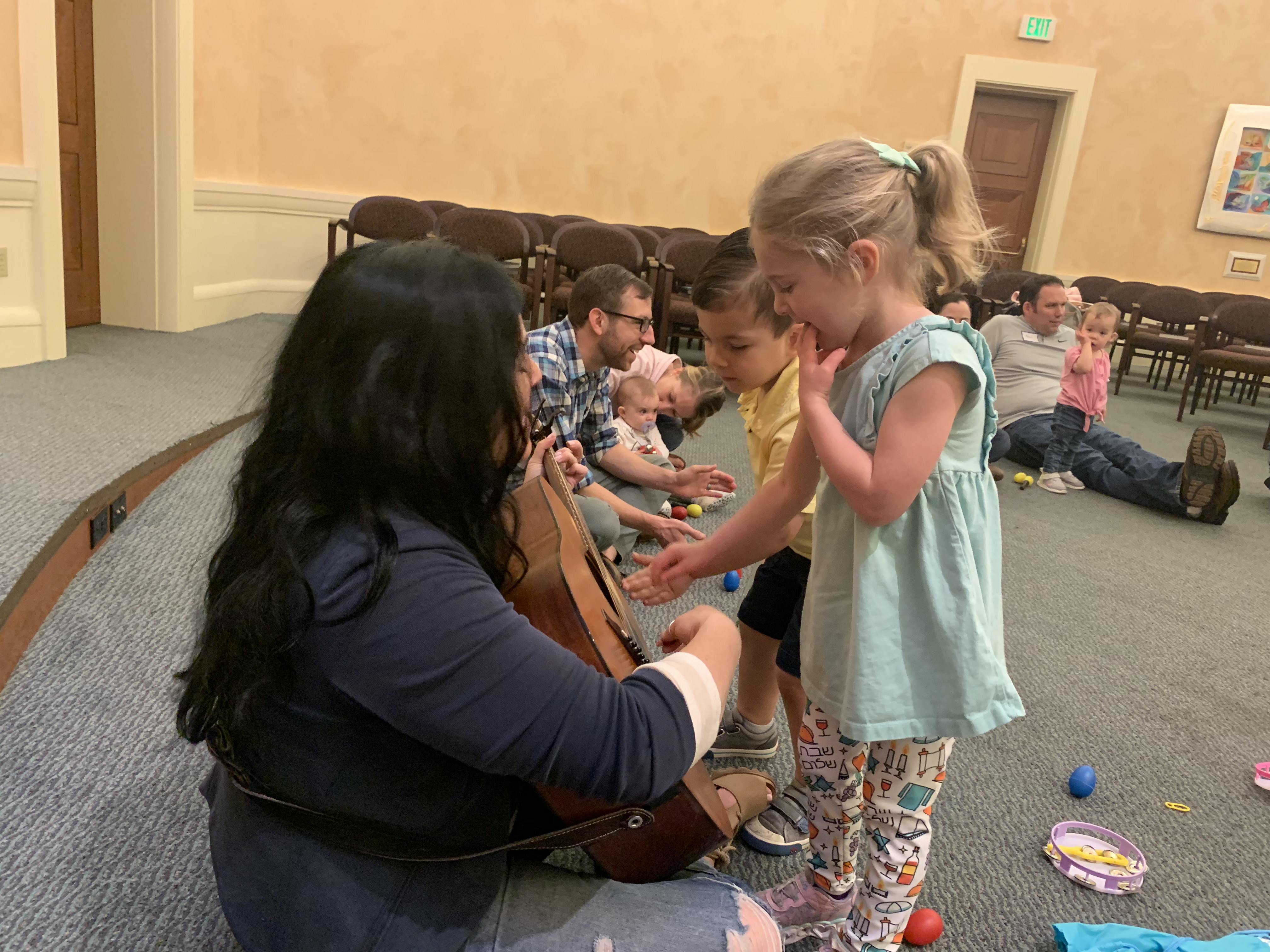 Mini Mensch
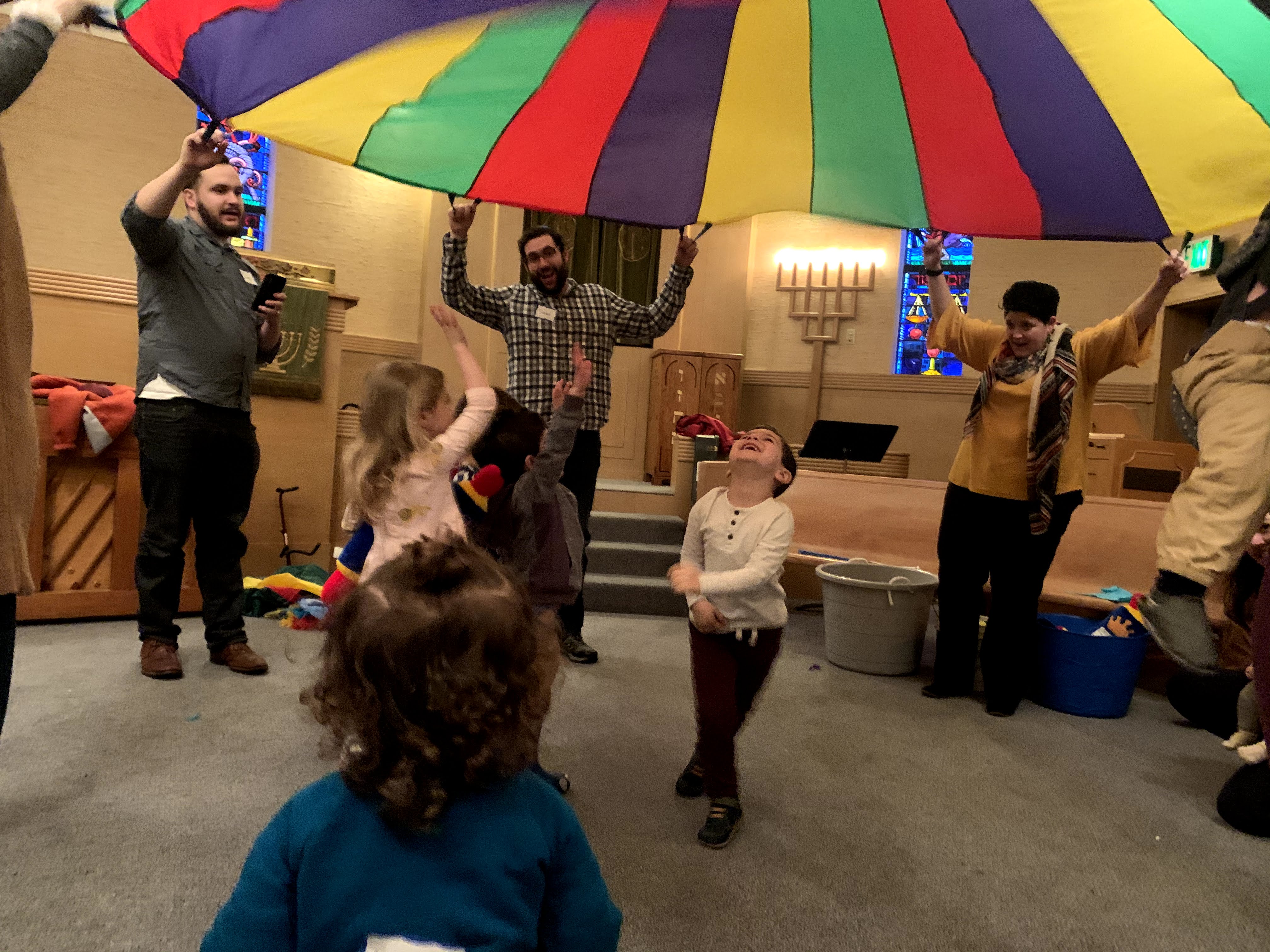 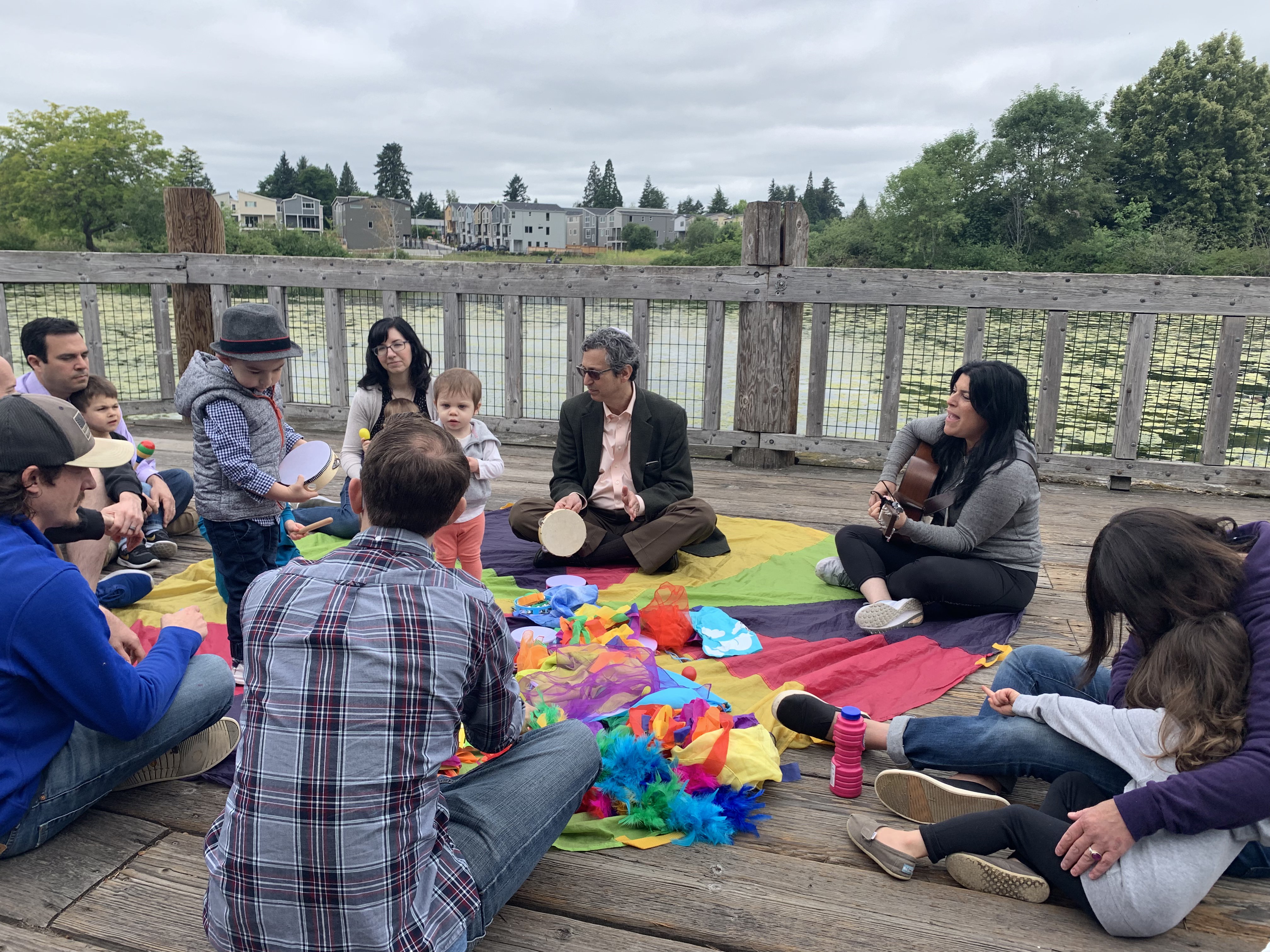 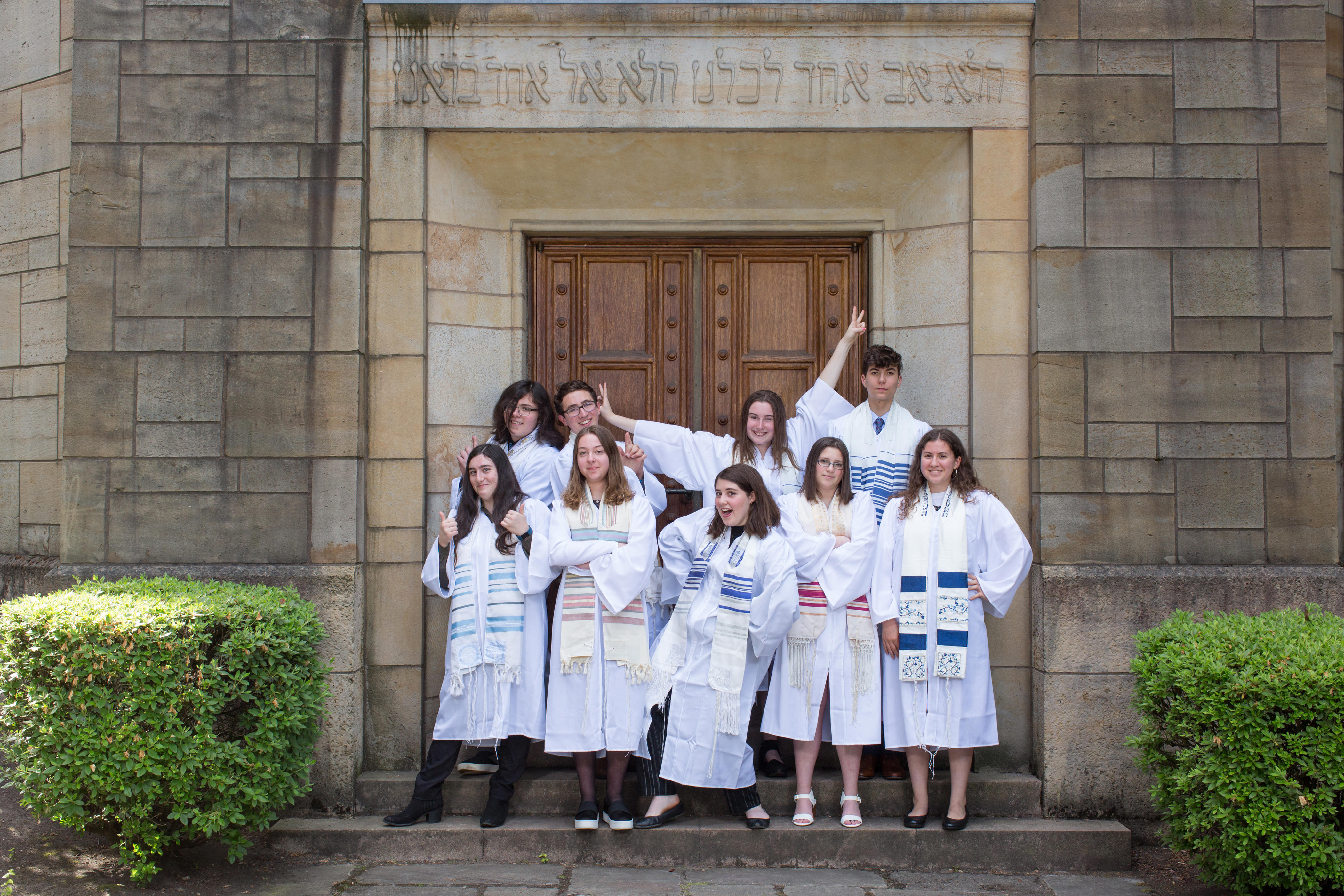 Education
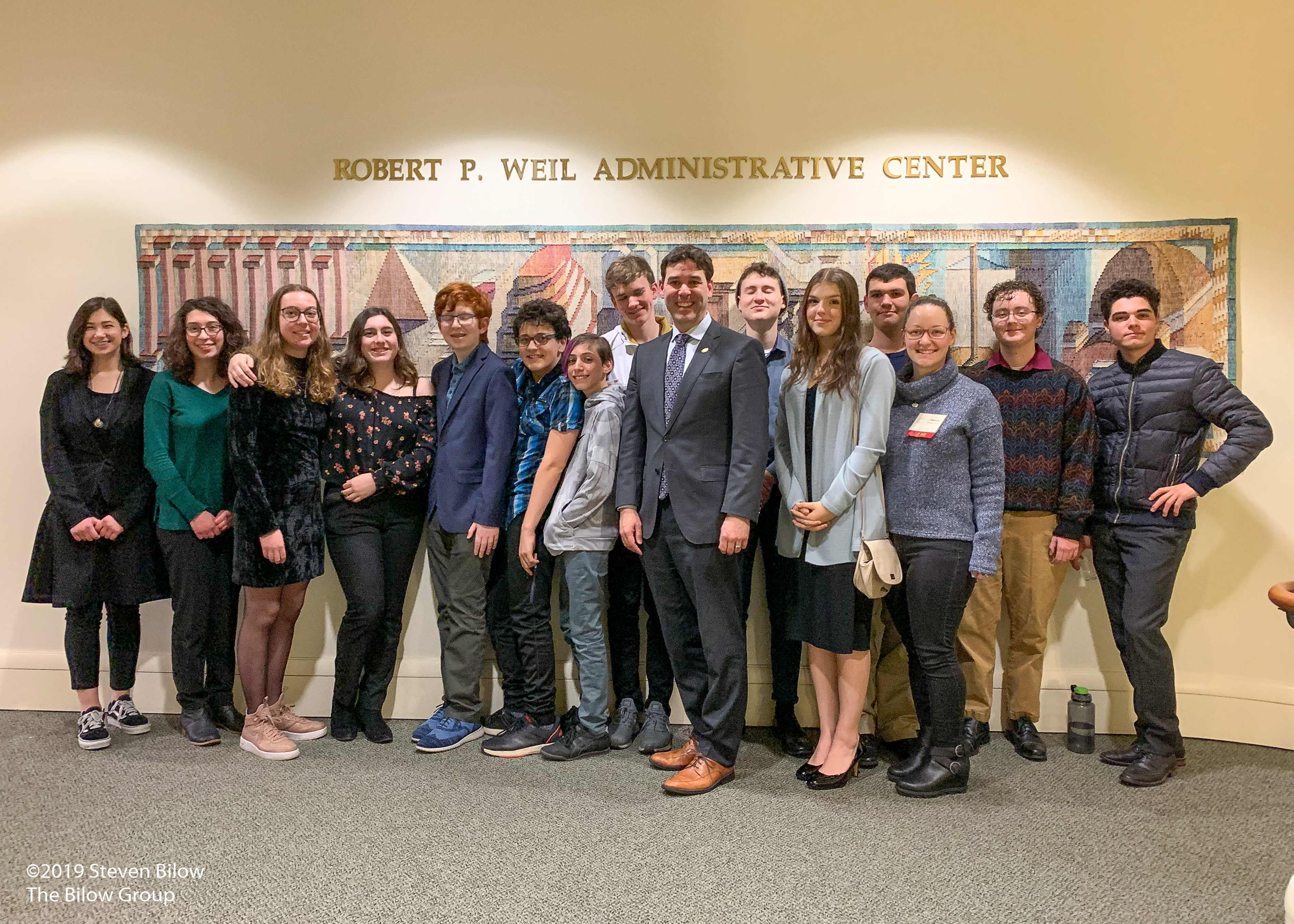 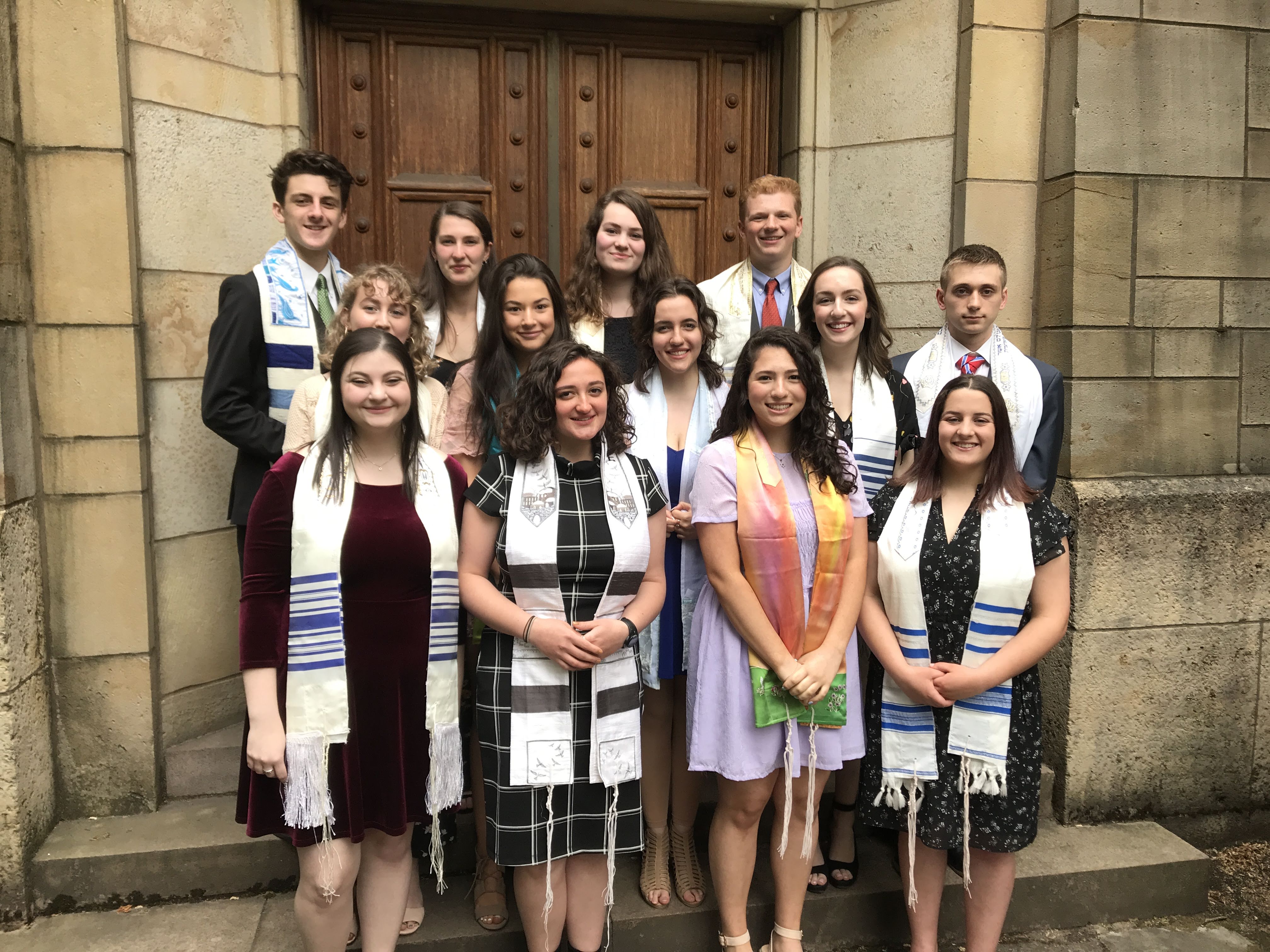 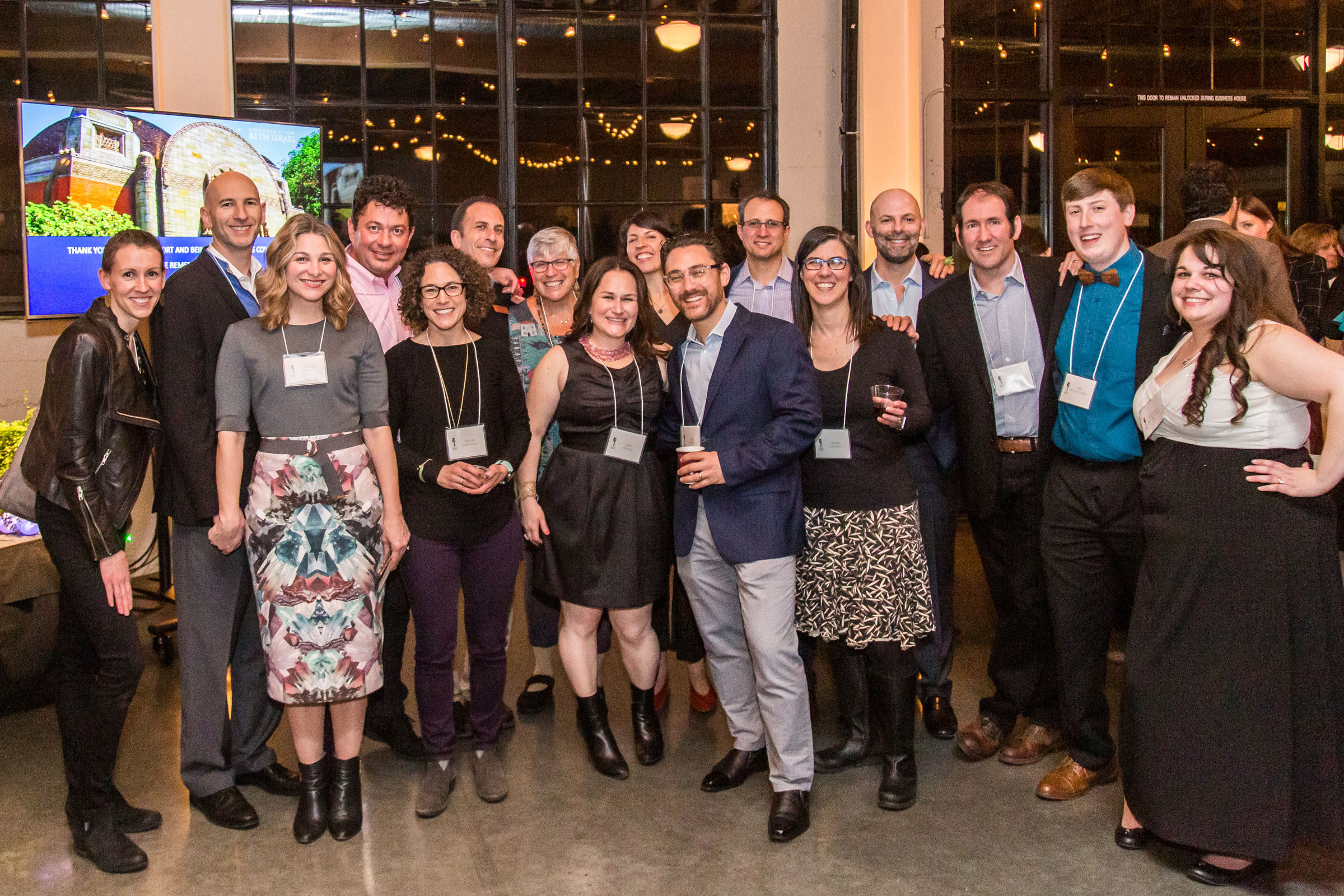 Development
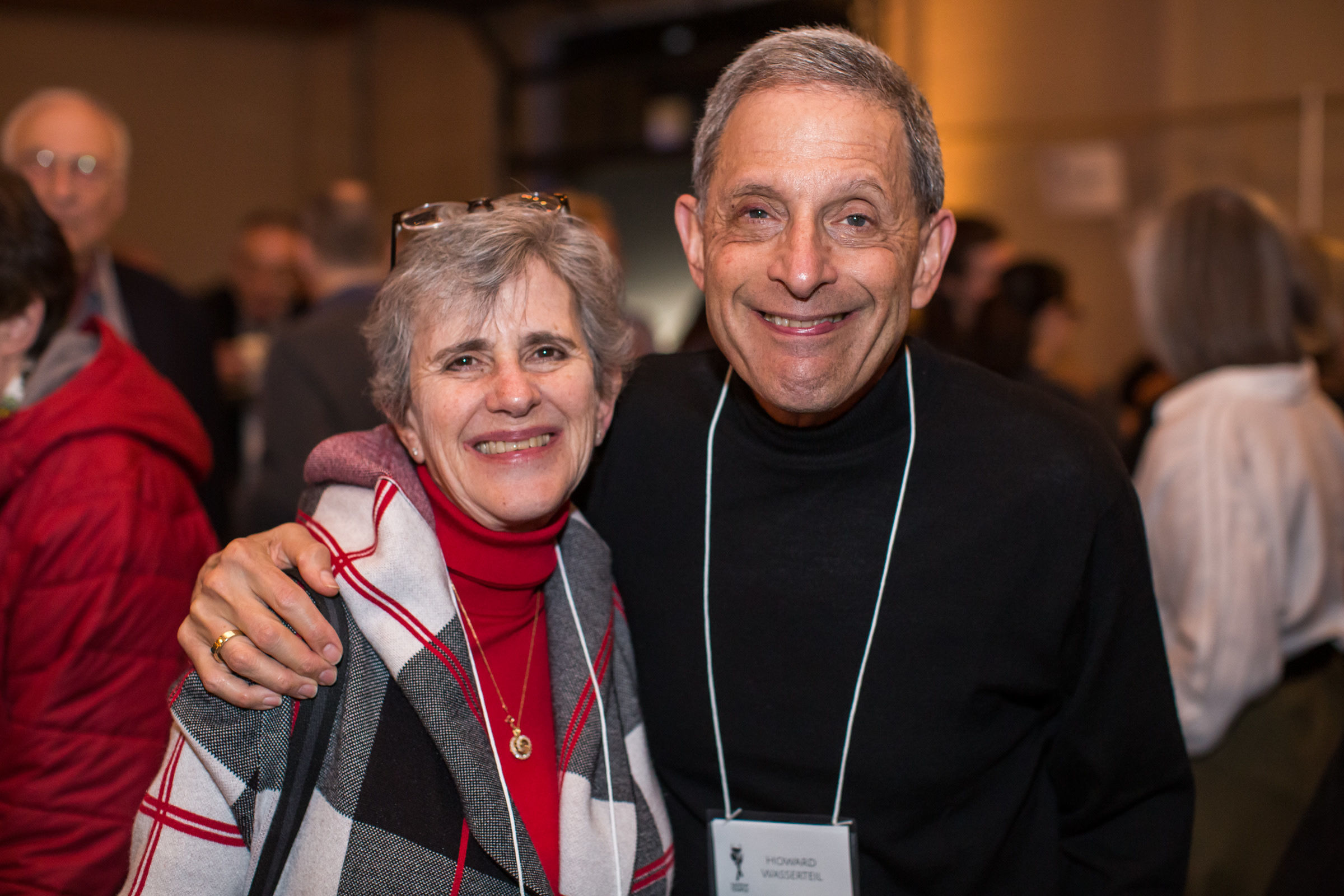 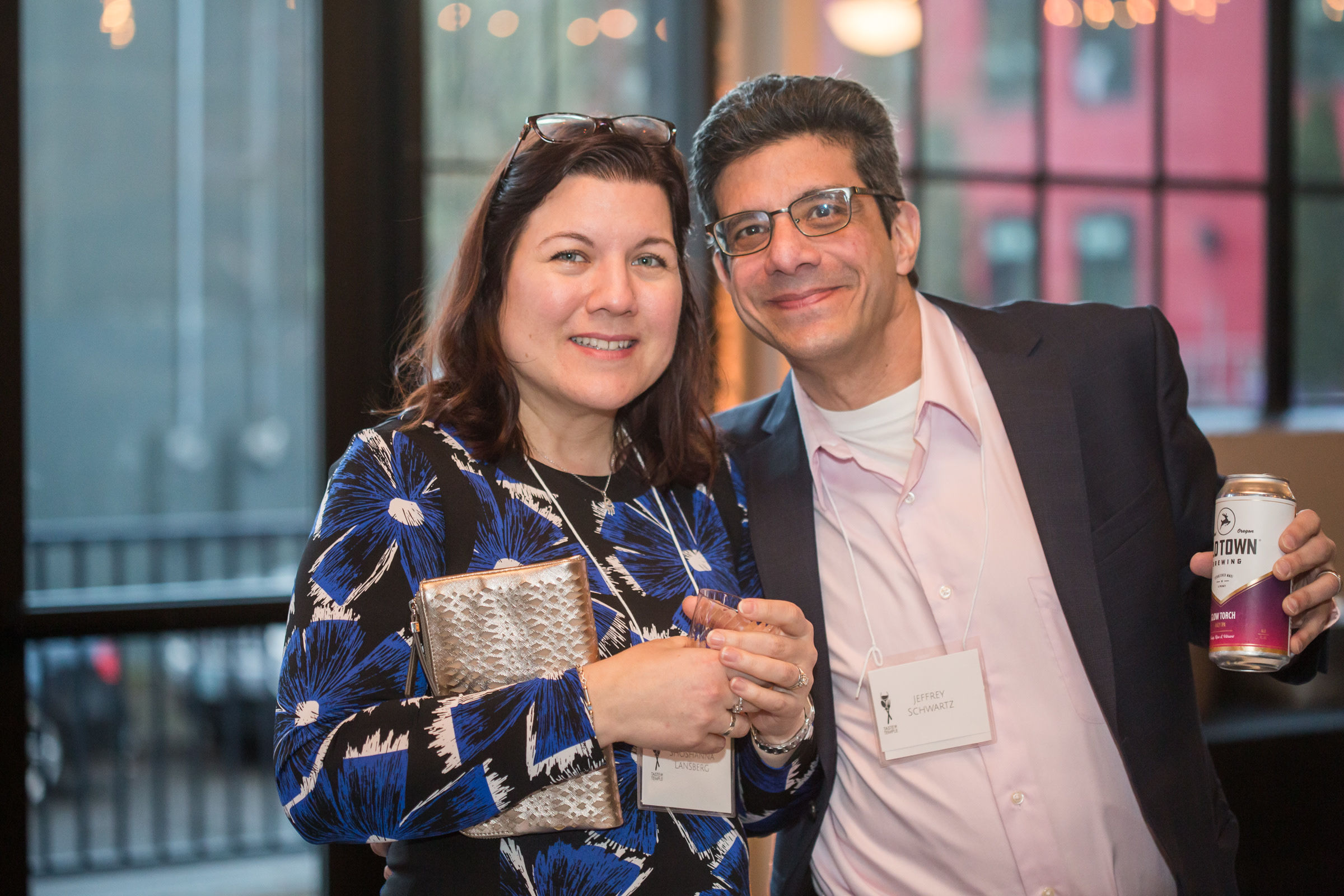 Thank you to our Donors
Michael Adler and Molly Newcomer
George and Sharon Alexander
Michael and Margie Anton
Jonathan and Bonnie Barg
Kevin and Rachelle Barrett
Lester and Heather Baskin
Brad and Janice Berman
Gerel Blauer
Janet Bronitsky and Mark Suprenand
Dan Hurwitz and Debra Brooks
Connie Cambreleng
William and Judy Cappleman
Stuart and Mandi Chestler
David Cohen and Lee Anna Jones
Fred Cohen and Randy Zasloff
Marcia Colton
Will and Melanie Dann
Barry and Bonnie Davis
Dick and Cameron Davis
Dr. Pike Dentistry for Children
Thomas and Susie Desmond
Lou and Kathleen Doctor
James Monteith and Ned Duhnkrack
Richard and Jill Edelson
John and Sarah Epstein
Howard and Jen Feldman
Paul and Sherry Fishman
Eric and Robin Flamm
Andrew Frank and Sally Rosenfeld
Josh and Amy Frankel
Eric and Rebecca Friedenwald-Fishman
Stacy and Sharon Friedman
Morrie Galen
Bill and Bev Galen
Zanley and Claire Galton
Judah and Ali Garfinkle
Linda Georges
Ted and Connie Gilbert
Leonard and Yvonne Gionet
Barbara Glazer
David and Tiffany Goldwyn
Doug Goodman
Greg Goodman and Susan Schnitzer
Mark and Christi Goodman
Bill June and Susan Graber
Steve and Michelle Gradow
Jonathan and Lisa Greenleaf
Craig Hartzman and James John
Dan Henig and Jamie Rice
Andrew Herman and Tina Szczesniak
Gary and Joyce Hoffman
John Harland and Janet Hoffman
Janice Isenberg
Ken and Karen Janoff
Howard Jarvis, DMD, LLC and Tiffany Goldwyn, DMD
Rabbi Sam and Dori Joseph
Josh and Michelle Kashinsky
Leslie Kelinson
Jim and Rhonda Kennedy
Paul and Arlene Koenigsberg
Donald and Judith Kramer
Mrs. Jean Krosner
Irv Levin and Stephanie Fowler
Glen and Lisa Levy
Carol Lewis
Kathleen Lewis
Ken Lewis
Keith Linn and Lisa Ludwig Linn
Dick and Harriet Maizels
Howard and Robin Marcus
Phillip Margolin
Thank you to our Donors
Lynn Marks
Gary and Sheryl Martel
Steve and Robin McCoy
Ruben and Liz Menashe
Page and Lynn Mesher
Barney and Susan Milstein
Christie Moore and Stacy Lewis
Corey Morris-Singer and Andrew Morris-Singer
Doug Muir and Shelley Adams-Muir
Roscoe Nelson III and Debra Nelson
Ted Nelson
Rosalyn Neuberger
Dan and Tracy Oseran
Nancy Oseran
Pete Hammerschmidt and Judith Pakosinski
Bob and Rachel Papkin
Leslie Peltz
Bob and Rita Philip
Allan and Marney Pike
Steven Pike and Allison Sneider Pike
Ryan and Sarah Pitman
Richard and Shirley Plotzker
Harold and Jane Pollin
Joshua and Amy Remick
Jim and Michael Richman
Stephen and Leslie Robinson
Paul and Gayle Romain
Alan and Eve Rosenfeld
James Rosenbaum and Sandra Lewis
John and Marti Rosenthal
Rosemarie Rosenfeld
Warren Rosenfeld and Sheryl Langerman
Eleanore Rubinstein
Rick Rubinstein, Jr. and Jill Rubinstein
Jerry and Bunny Sadis
Michael and Linda Salinsky
Arlene Schnitzer
Dori Schnitzer
Thelma Schnitzer
Lois Schnitzer
Dave Smith and Libby Schwartz
Richard Schwartz
Joel and Sandra Seres
Michael Freeman and Lynda Shapiro
Tom and Megan Shipley
Ron and Sheila Silver
Michael Simon and Suzanne Bonamici
Jonathan Singer
Rodger Sleven and Marcella Flores
Nate Smith and Anna Epstein
Paul Snyder and Amy Malkin Snyder
Martha Soltesz
Bruce Spiegel
Mardi Spitzer
Harley and Robyn Spring
Chester Edwards and Lynn Tobias
Brad and Michelle Tonkin
Cheryl Tonkin
Rena Tonkin
Marcy Tonkin
Bill and Joanne Treuhaft
Tony and Bianca Urdes
Jason Waxman
Sharon Weil
Michael Weiner and Kathy Davis-Weiner
Jeff and Lynn Wolfstone
Ron and Nancy Wyden
Phil Zald and Heh Shin Kwak
Bob Zelinka
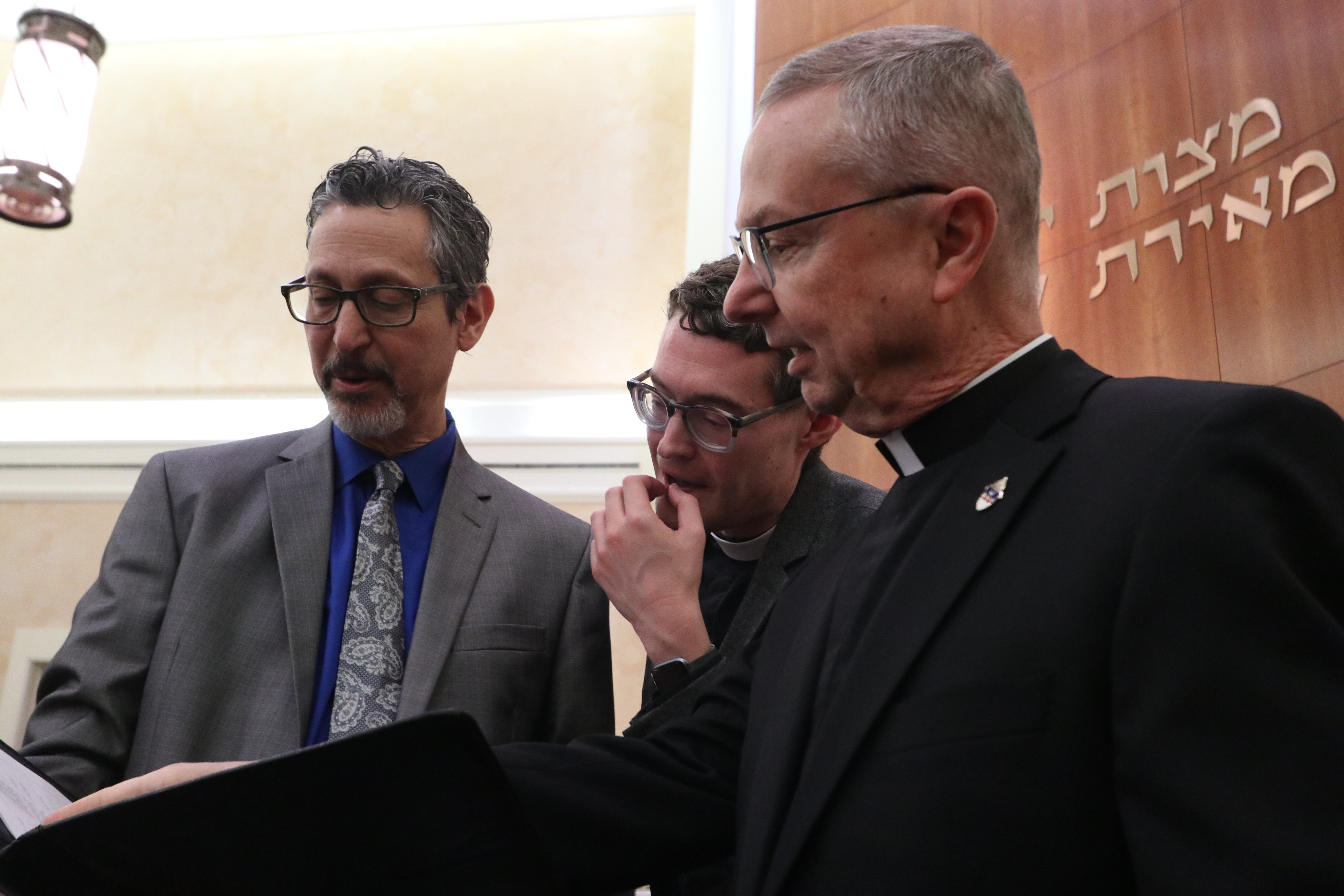 Adult Education
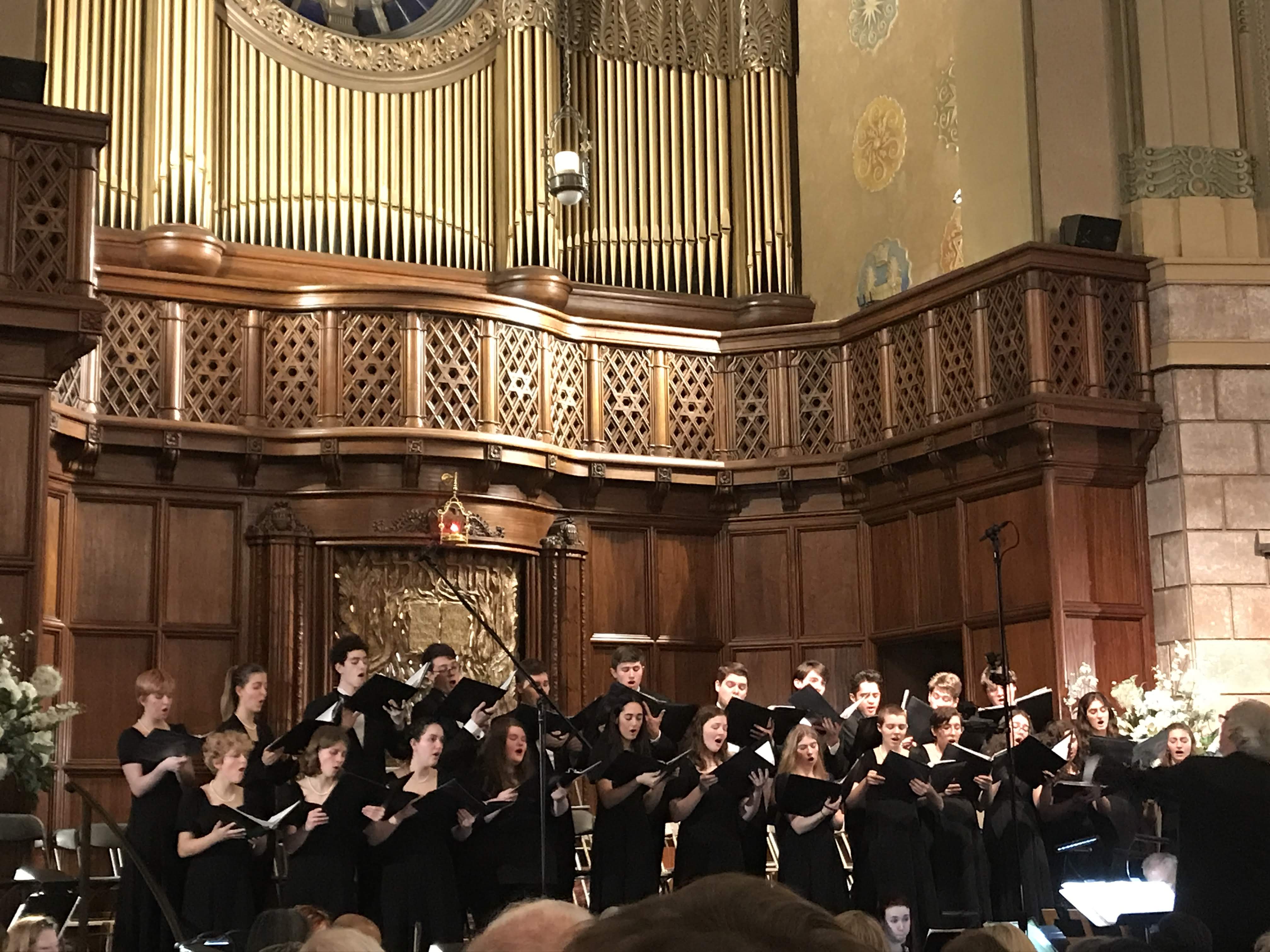 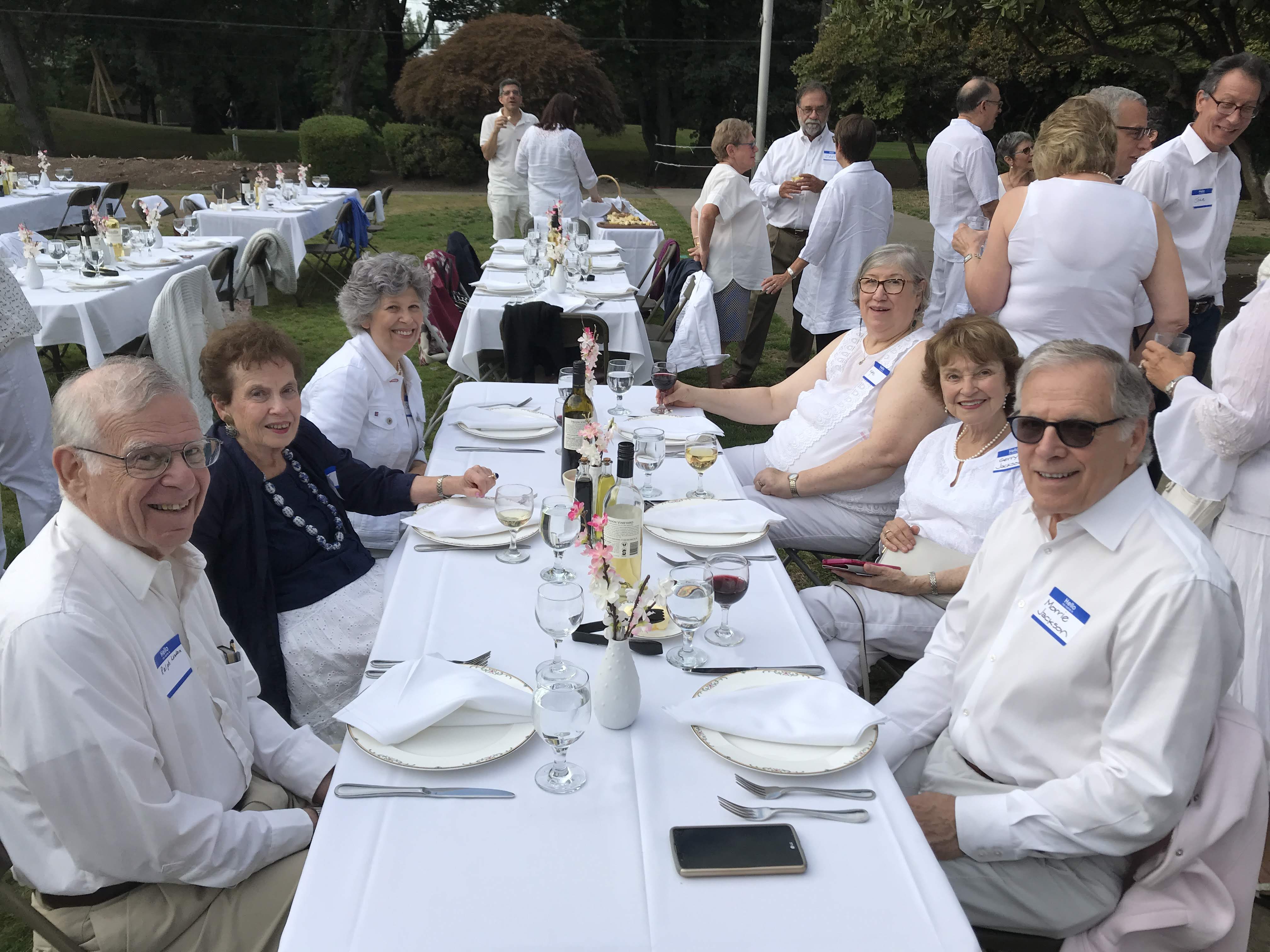 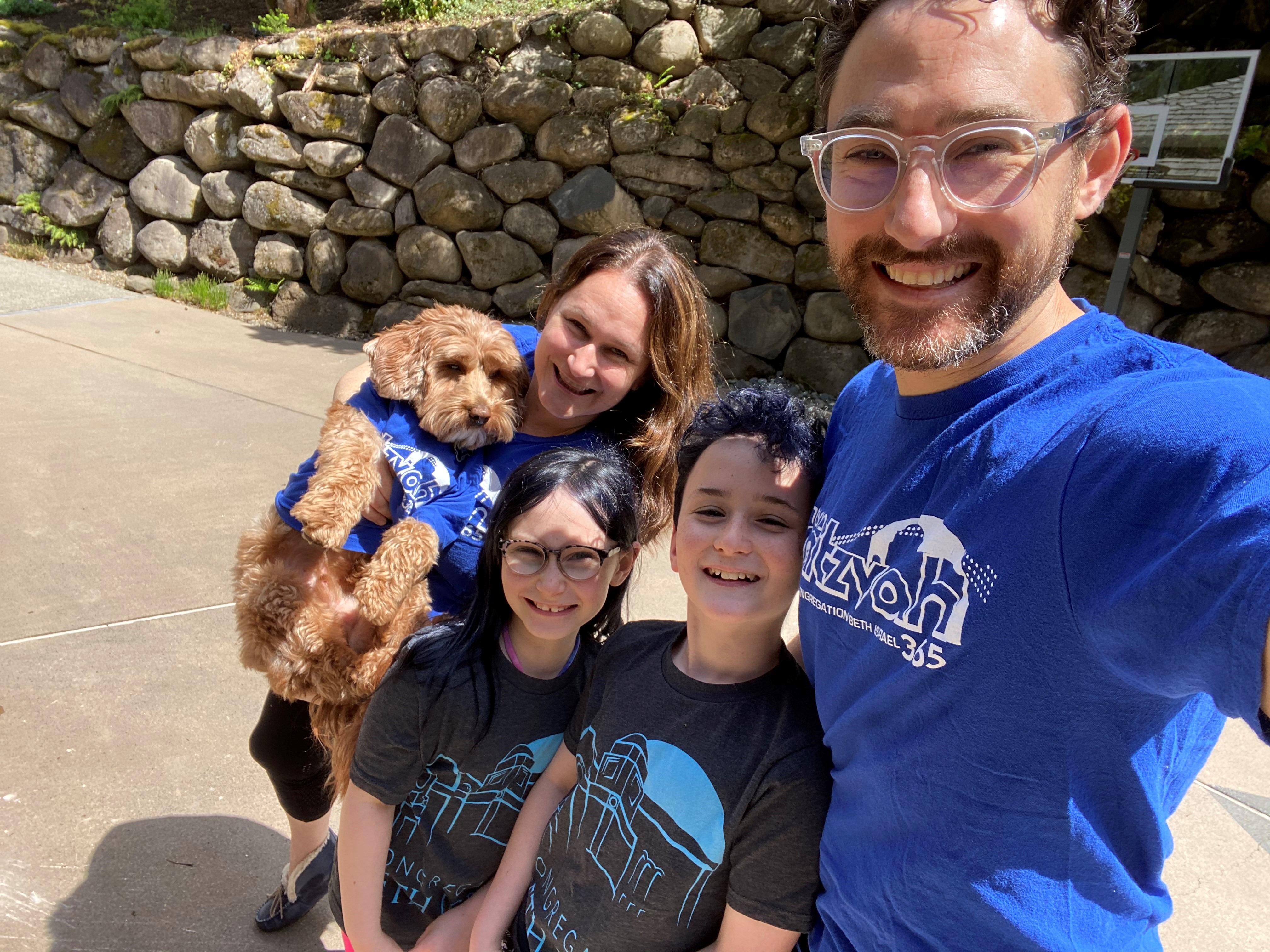 Social Action
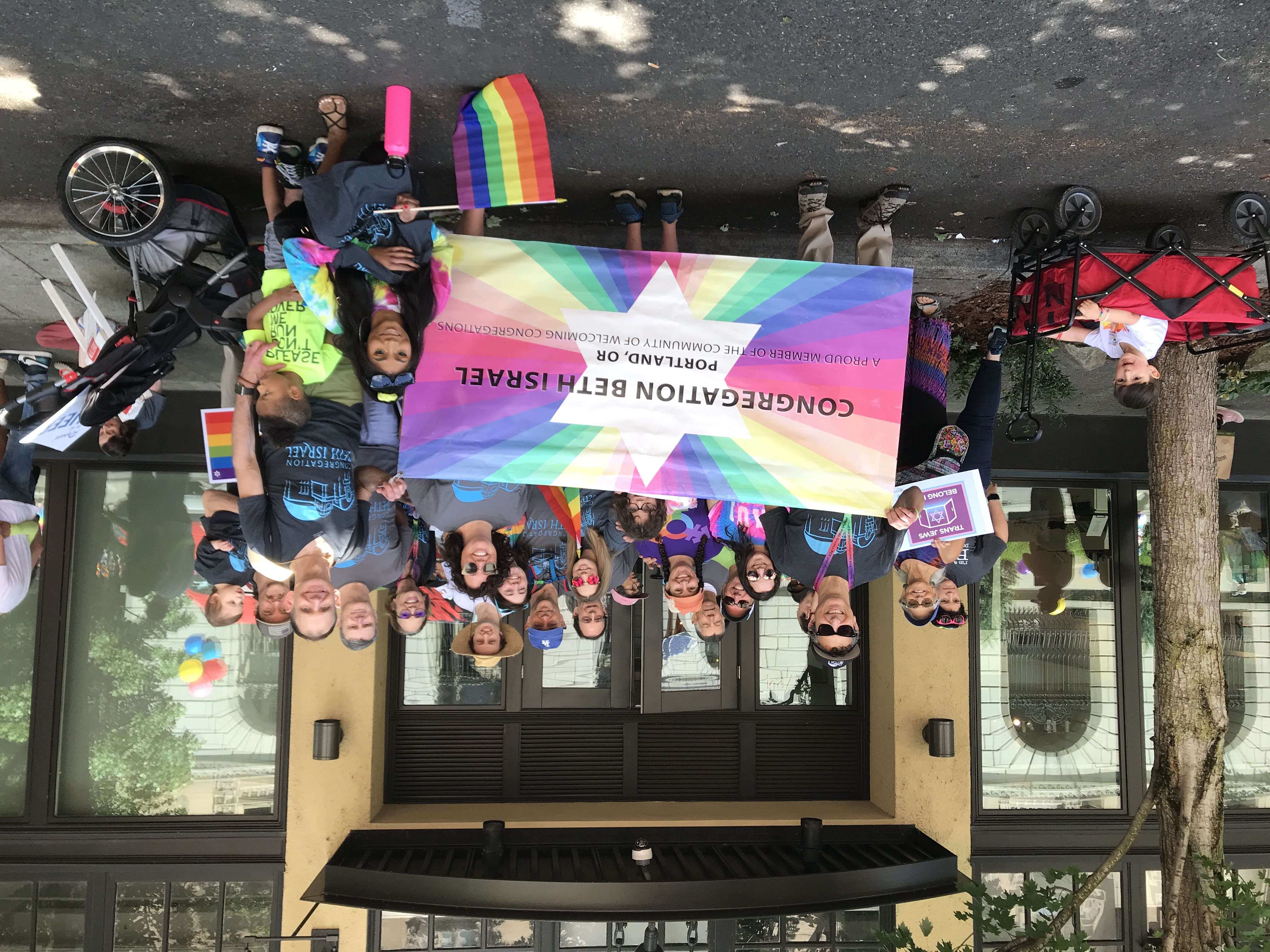 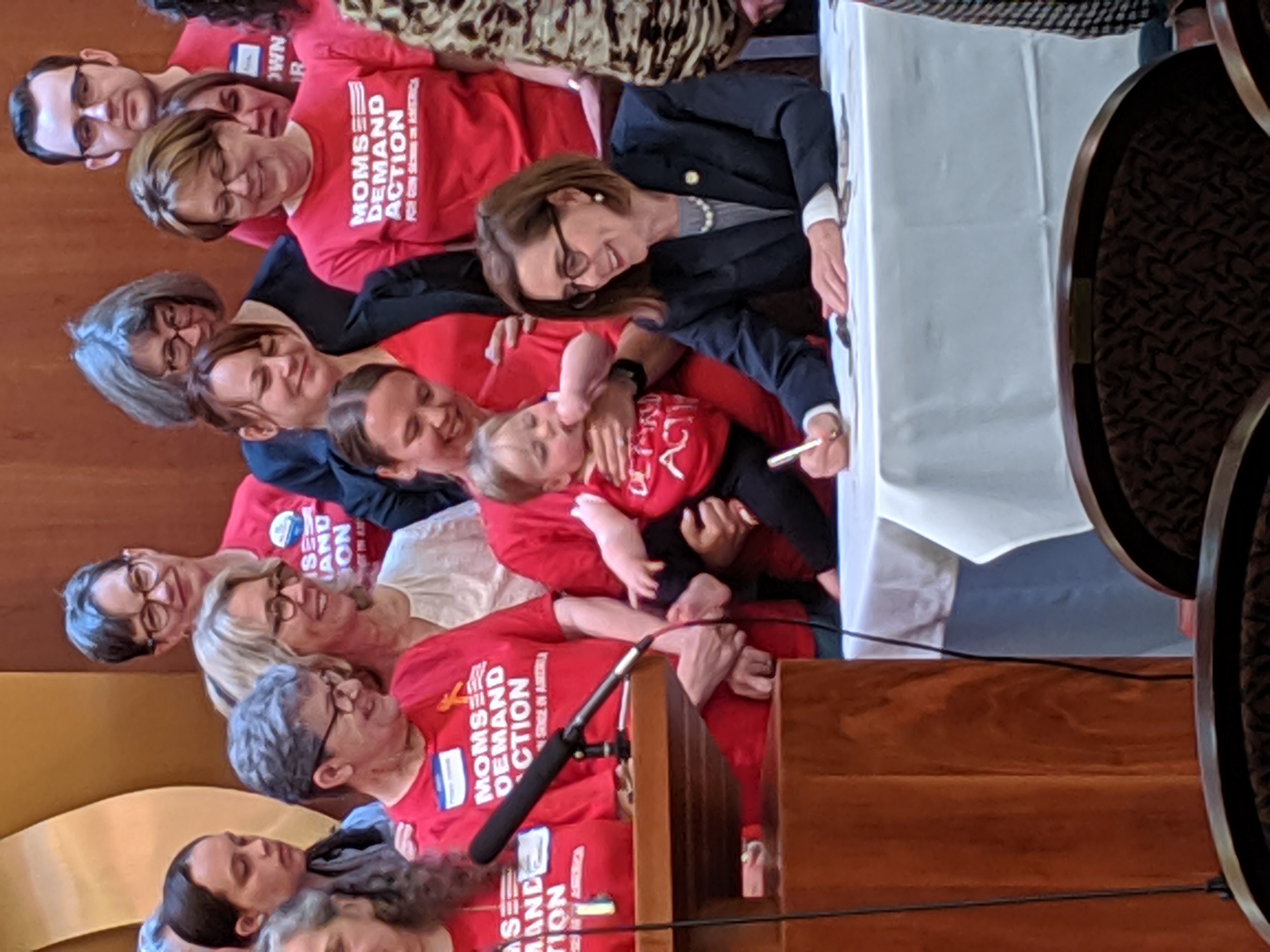 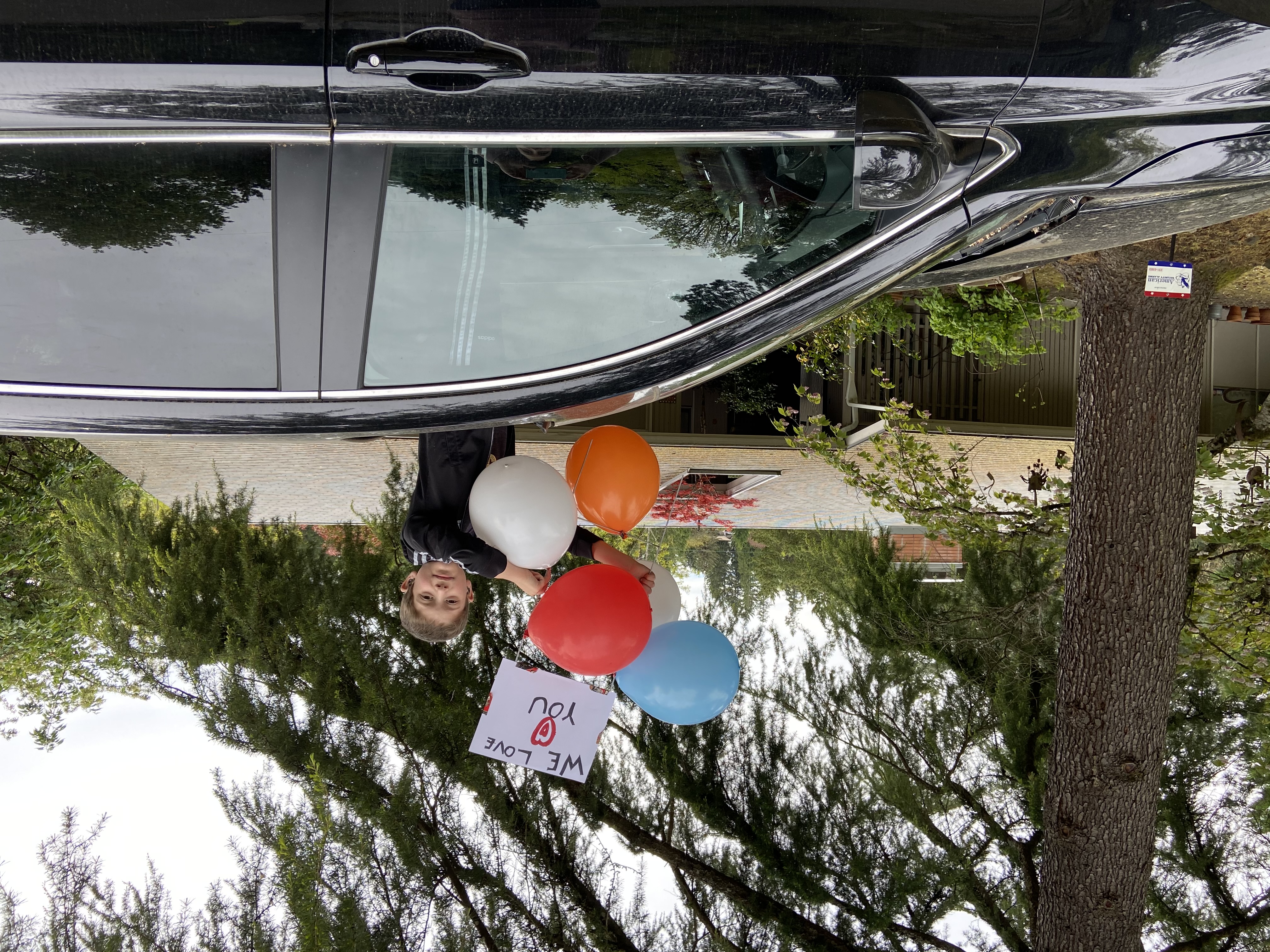 Physically Distant & Emotionally Close
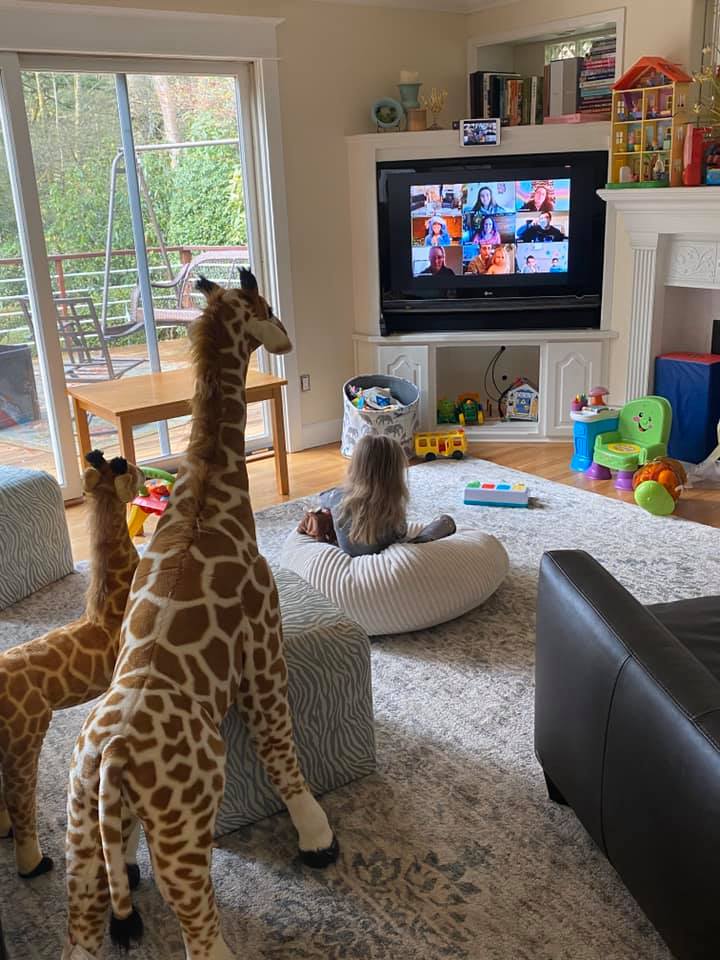 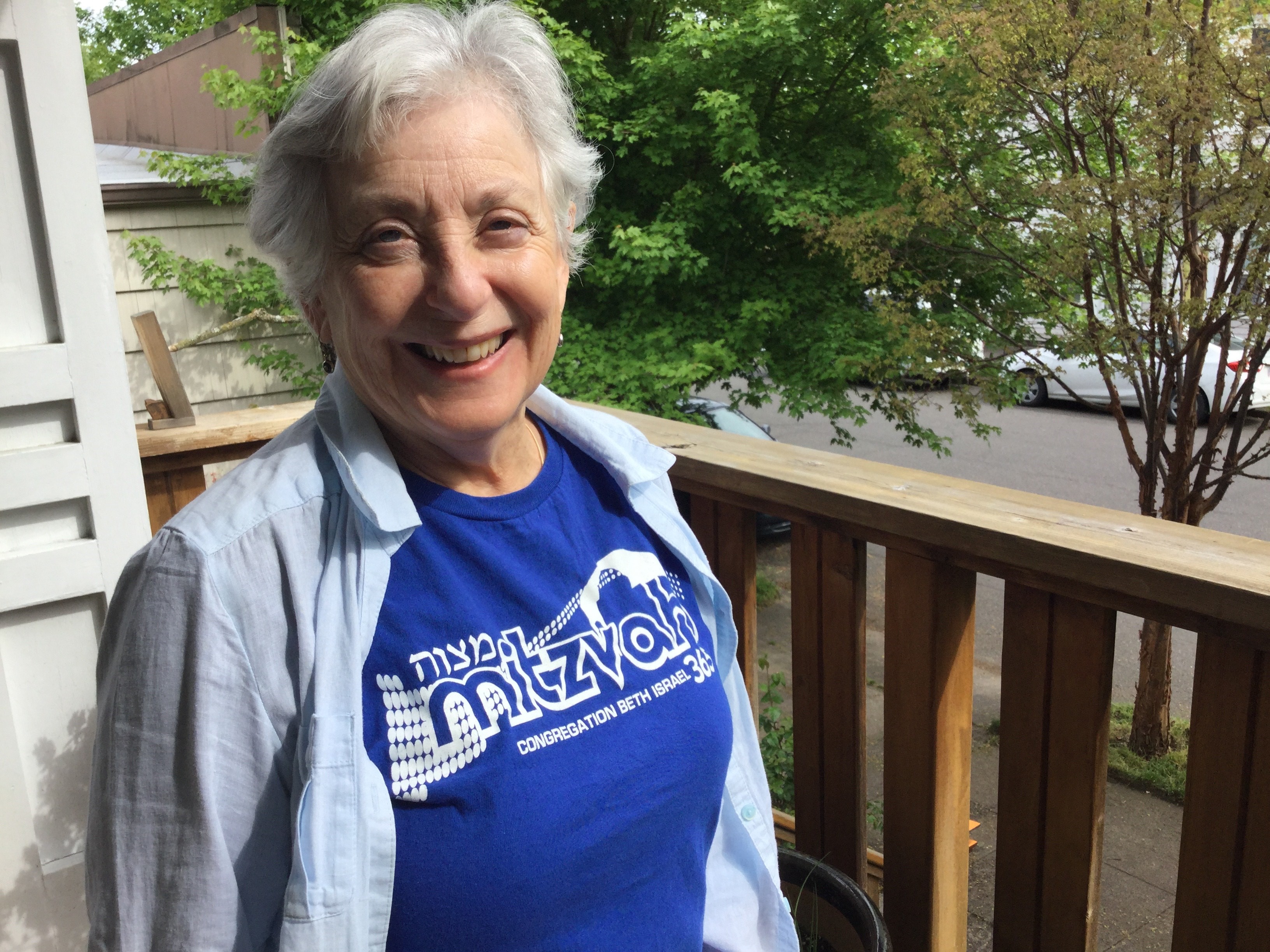 Honoring Retiring Trustees
Kathleen Doctor
Stacy Friedman
Robin McCoy
David Sarasohn
Election of 2020-2021 Trustees
New Nominees for 2 Year Term 2020 – 2022
Sarah Pitman, Meryl Haber, Sandy Lewis, and Shoshanna Lansberg
Trustees Nominated for Re-election for a 2 Year Term 2020 – 2022
Bonnie Davis, Naomi Derner, David Goldwyn, and Bill June
Trustees Continuing Their 2 Year Terms
Jeff Capen, Eric Flamm, Janet Hoffman, Dan Hurwitz, Glen Levy, 
   Christie Moore, Sally Rosenfeld, Libby Schwartz, and Tony Urdes
President Elect
Tony Urdes
Past Presidents of CBI
Glen Levy: 2018-2020
Theodore Nelson: 2016-2018
Ned Duhnkrack: 2014-2016
Stuart Chestler: 2012-2014
Jill Rubinstein: 2010-2012
Michael Simon: 2008-2010
Roger Cone: 2006-2008
Craig Hartzman: 2004-2006
Rhonda Kennedy: 2002-2004
John Rosenthal: 2000-2002
Jim Richman: 1998-2000
Jeff Wolfstone: 1996-1998
Rose Rustin: 1994-1996
Ken Lewis: 1992-1994
David Lipman: 1990-1992
Jerry Sadis: 1988-1990
Irvin Layton: 1987-1988
Dick Maizels: 1985-1987
Bob Mesher: 1983-1985
Bernadine Brenner: 1981-1983
Lloyd Rosenfeld: 1979-1981
Philip Feldman: 1977-1979
Stanley Loeb: 1975-1977
Thomas George: 1973-1975
Henry Blauer: 1971-1973
Philip Reiter: 1969-1971
Abe Vidgoff: 1967-1969
Stuart Durkheimer: 1964-1966
Norman Savinar: 1962-1964
Leland Lowenson: 1960-1962
Harry Gevurtz: 1958-1960
George Friede: 1956-1958
David Robinson: 1954-1955
Monte Bettman: 1951-1953
Frank Fink: 1949-1950
Mason Ehrman: 1944-1948
Samuel Weinstein: 1941-1944
Sylvan Durkheimer: 1938-1941
Milton Markewitz: 1937-1938
Otto Kraemer: 1935-1937
Julius Meier: 1933-1935
Joseph Shemanski: 1931-1933
Chase Berg: 1929-1930
Henry Ottenheimer: 1926-1928
Max Hirsch: 1924-1926
Adolph Wolfe: 1917-1923 (1902-1907)
Sigmund Sichel: 1907-1917
Solomon Hirsch: 1900-1901
Simon Blumauer: 1881-1899 (1868-1872)
Phillip Selling: 1869-1870
CH Friendly: 1864
Jacob Mayer: 1863
Hery Bloch: 1860
Leopold Mayer: 1858-1860
Looking to the Future
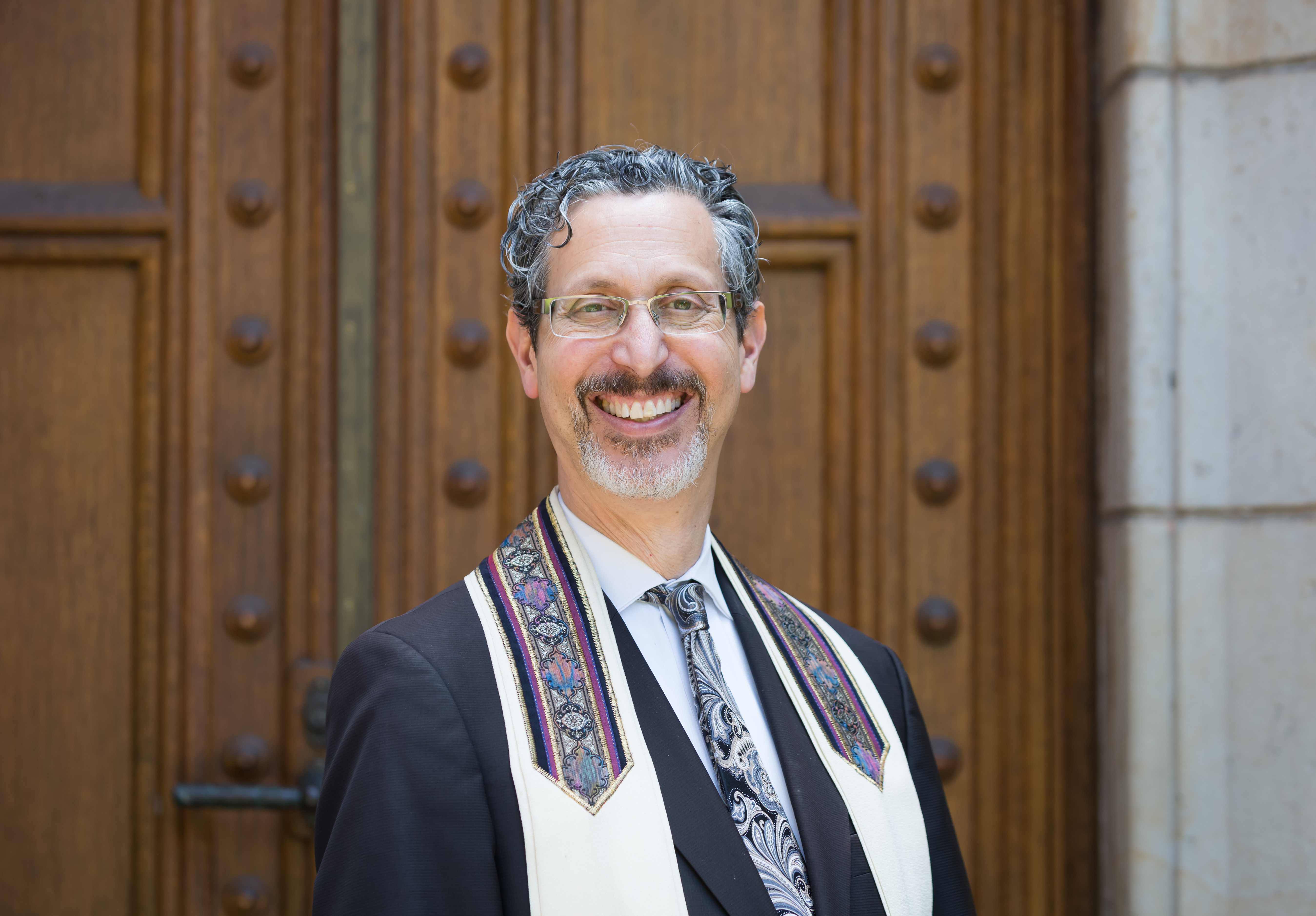 Rabbi Michael Z. Cahana, Senior Rabbi
Questions
Please leave questions to be answered by the Synagogue Leadership in the Zoom chat box.
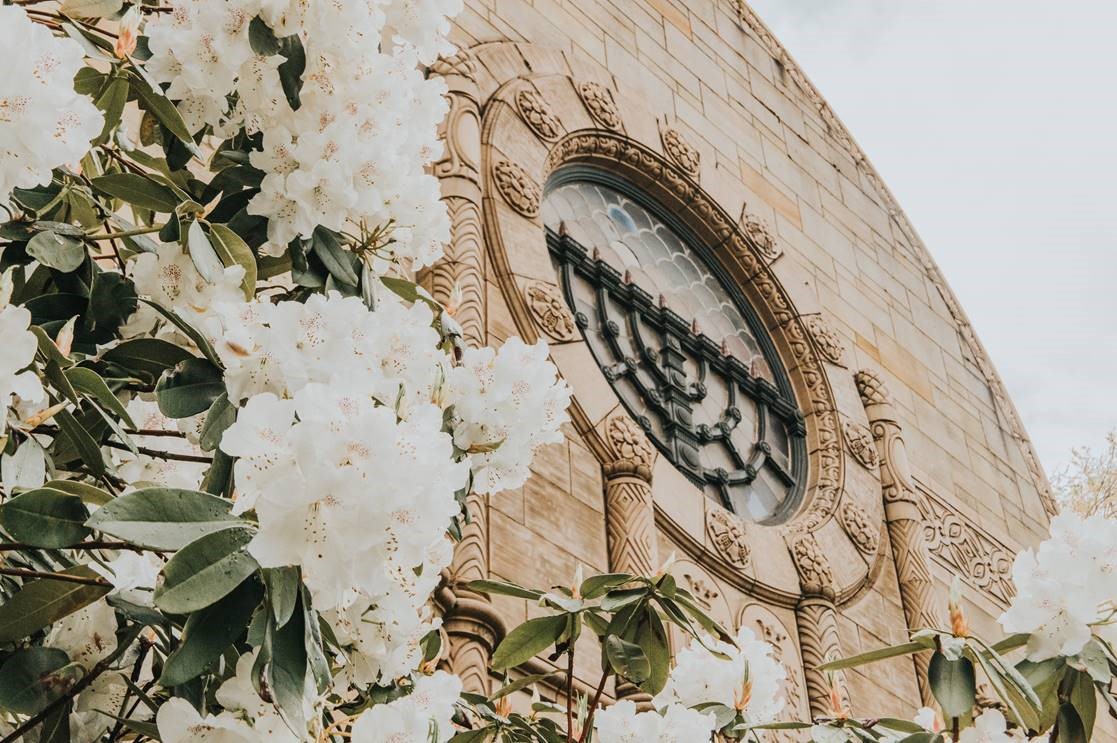 Thank you
Please direct follow-up questions to Shoshanna@bethisrael-pdx.org